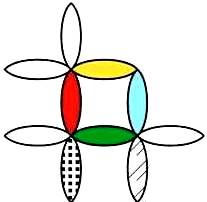 ппми
ПРОГРАММА ПОДДЕРЖКИ МЕСТНЫХ ИНИЦИАТИВ

ТРАДИЦИИ СОВМЕСТНЫХ ДЕЛ
В АБАНСКОМ РАЙОНЕ
РЕАЛИЗАЦИЯ ПРОЕКТА ППМИ«ОБОРУДОВАНИЕ ПЛОЩАДИ АБАНСКОГО РДК С СОЗДАНИЕМ КОВОРКИНГ-ЗОНЫ»
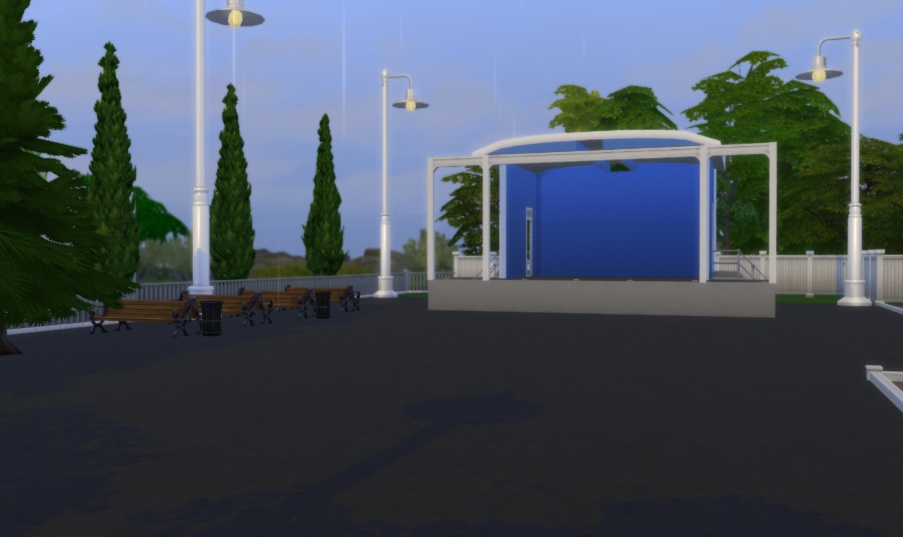 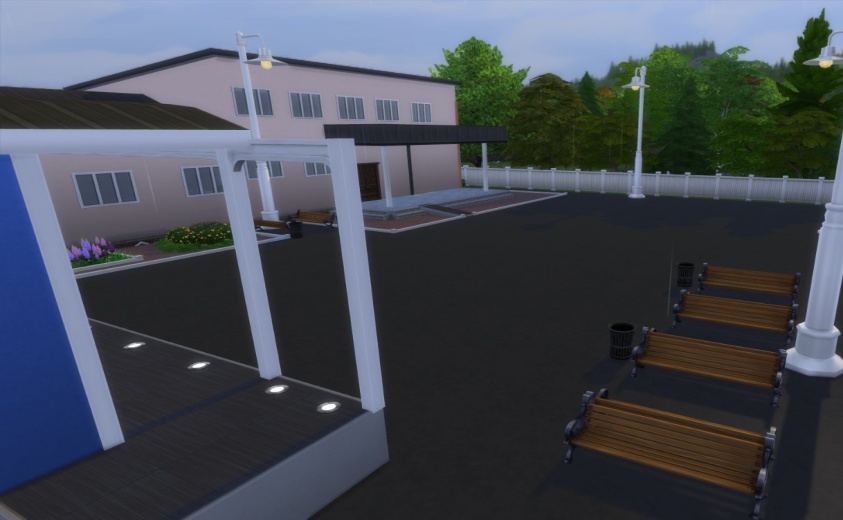 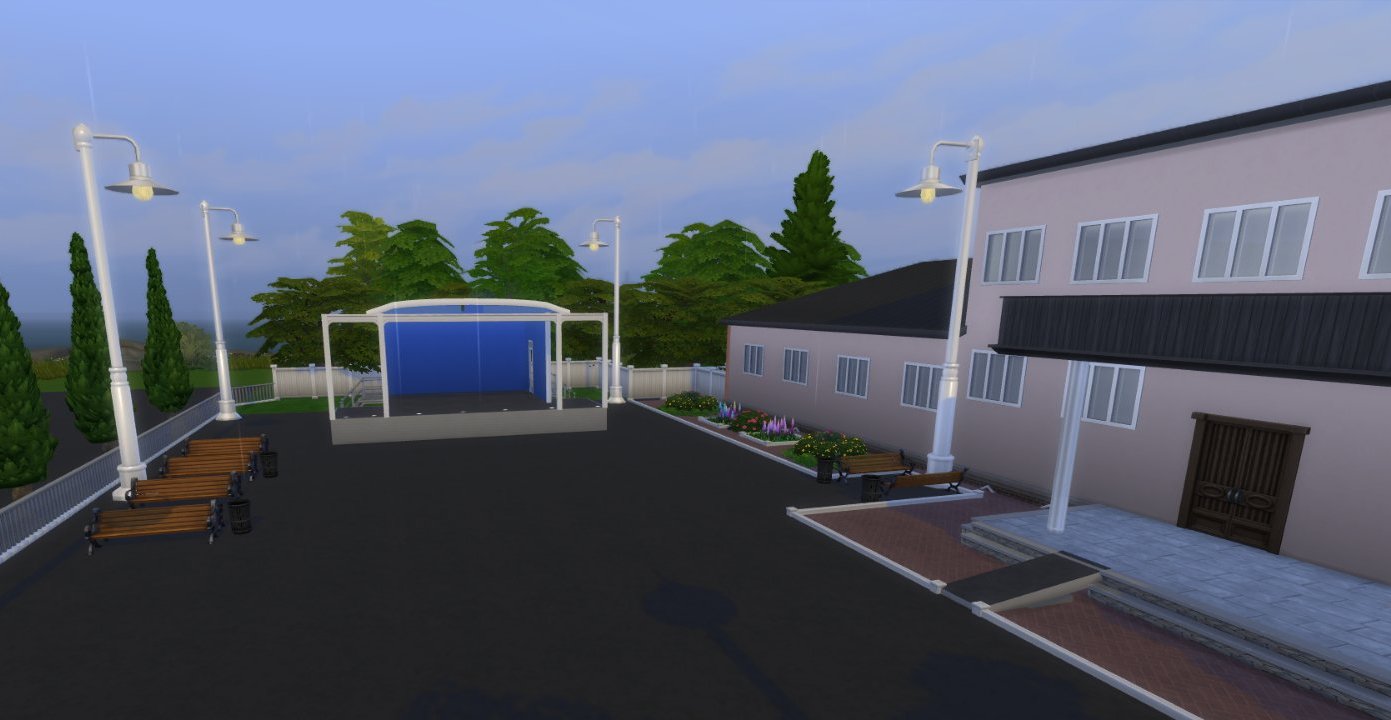 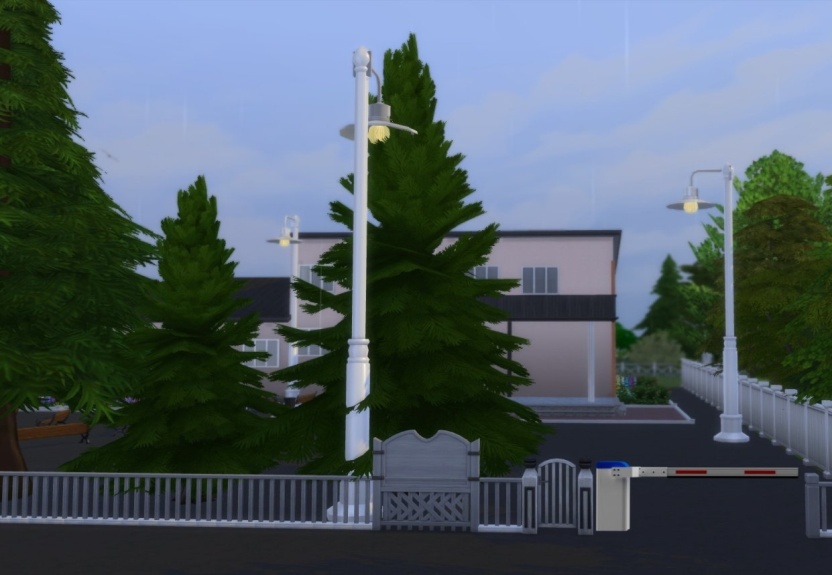 -Знакомство  инициативных граждан Абана с куратором, специалистом  Проектного центра инициативного бюджетирования  Н. Лобзиной(обсуждение механизма работы программы, пошаговая инструкция по участию в ней)
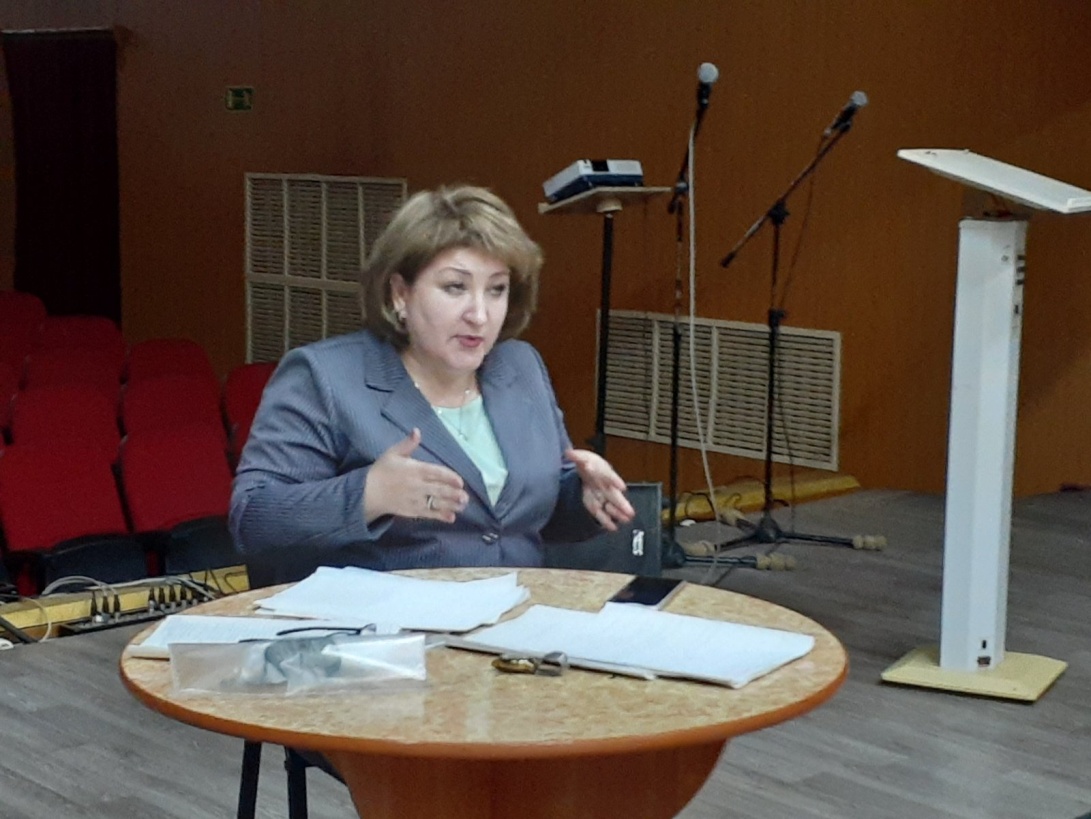 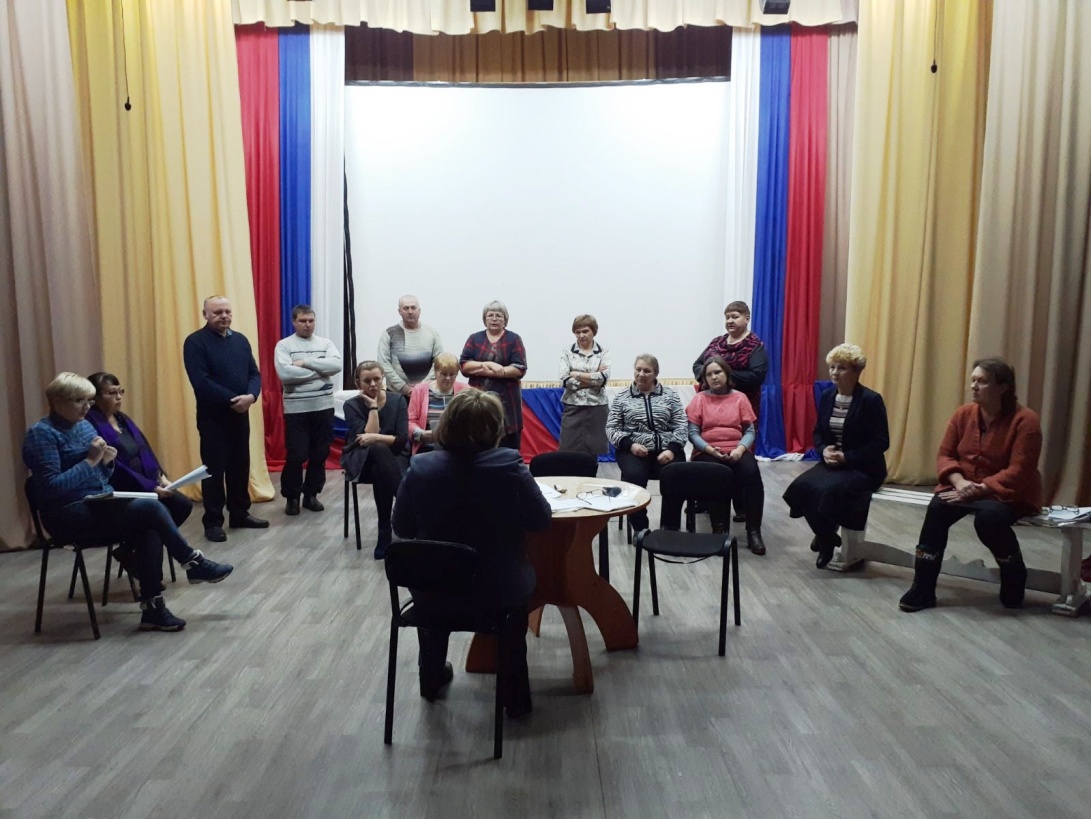 -Анкетирование, опросы, встречи с трудовыми коллективами учреждений и предприятий Абана (выбор приоритетного проекта для участия в ППМИ)
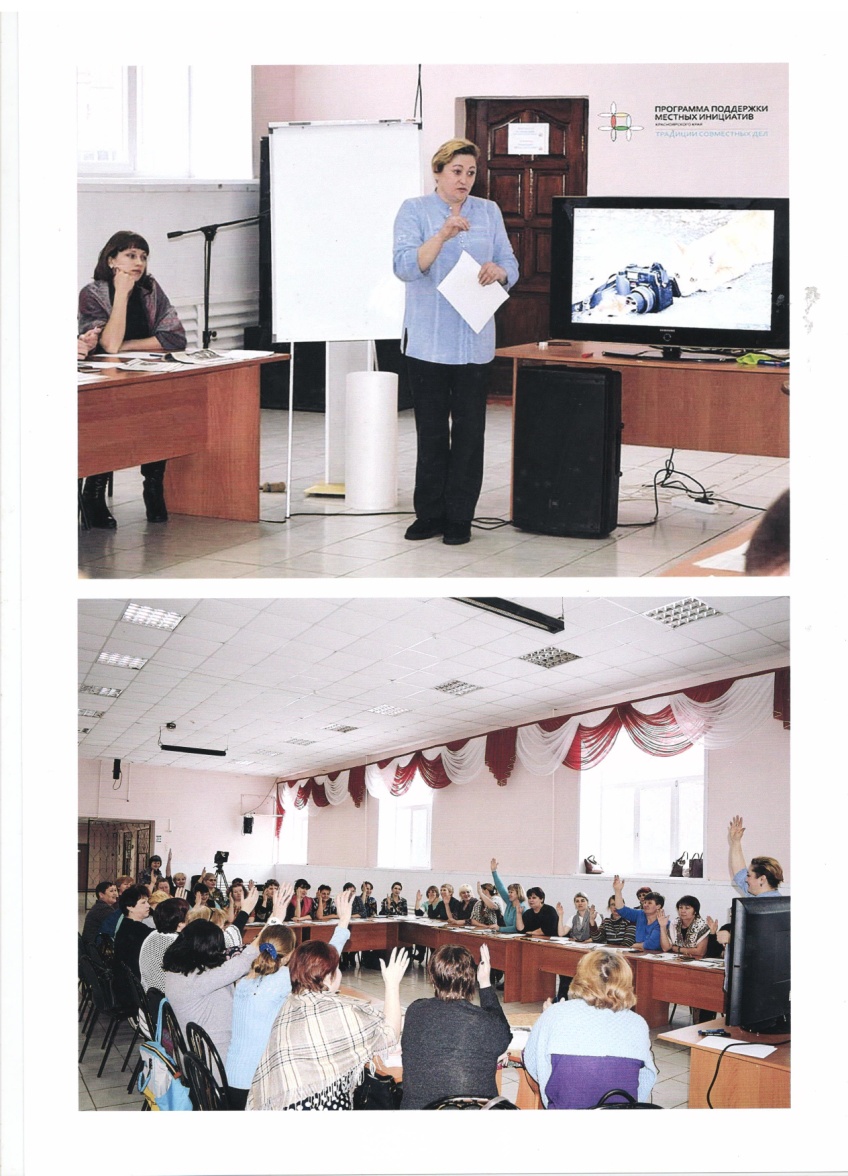 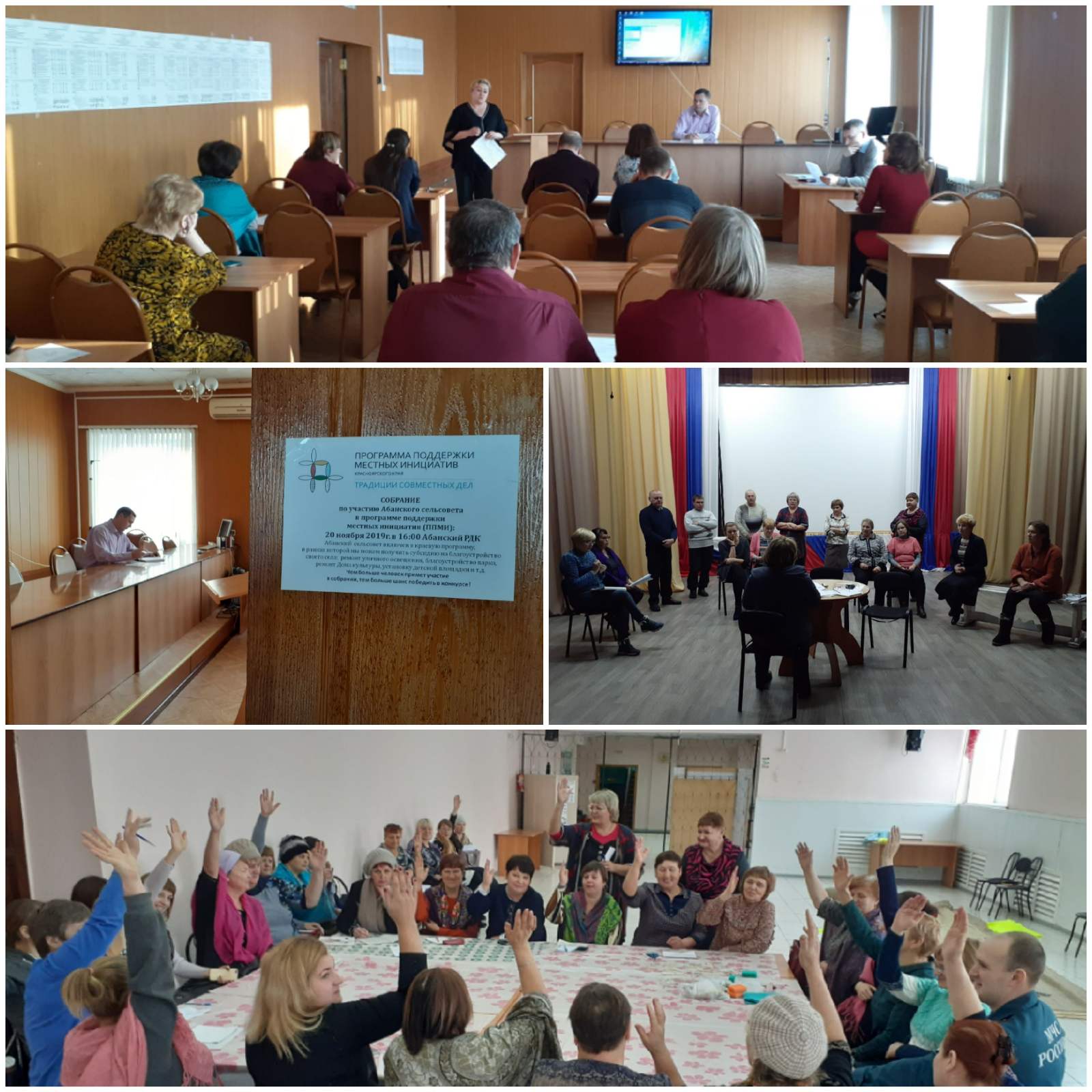 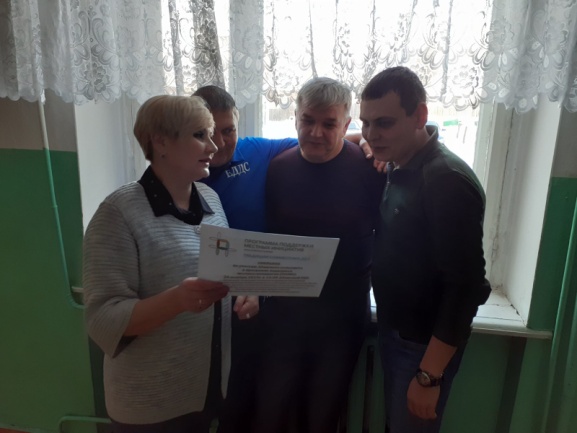 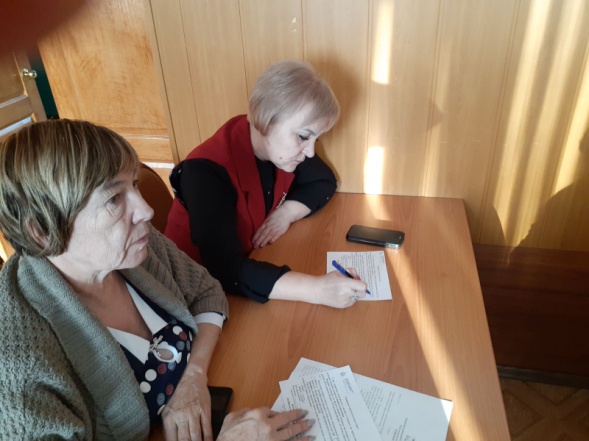 -Информирование населения  Абана и Абанского района о ППМИ, возможностях программы, условия участия в ней, через:  СМИ, социальные сети, официальный сайт мо (создание открытых групп в социальных сетях « ППМИ в Абанском районе» , публикации  о ППМИ в районной газете «Красное знамя » )
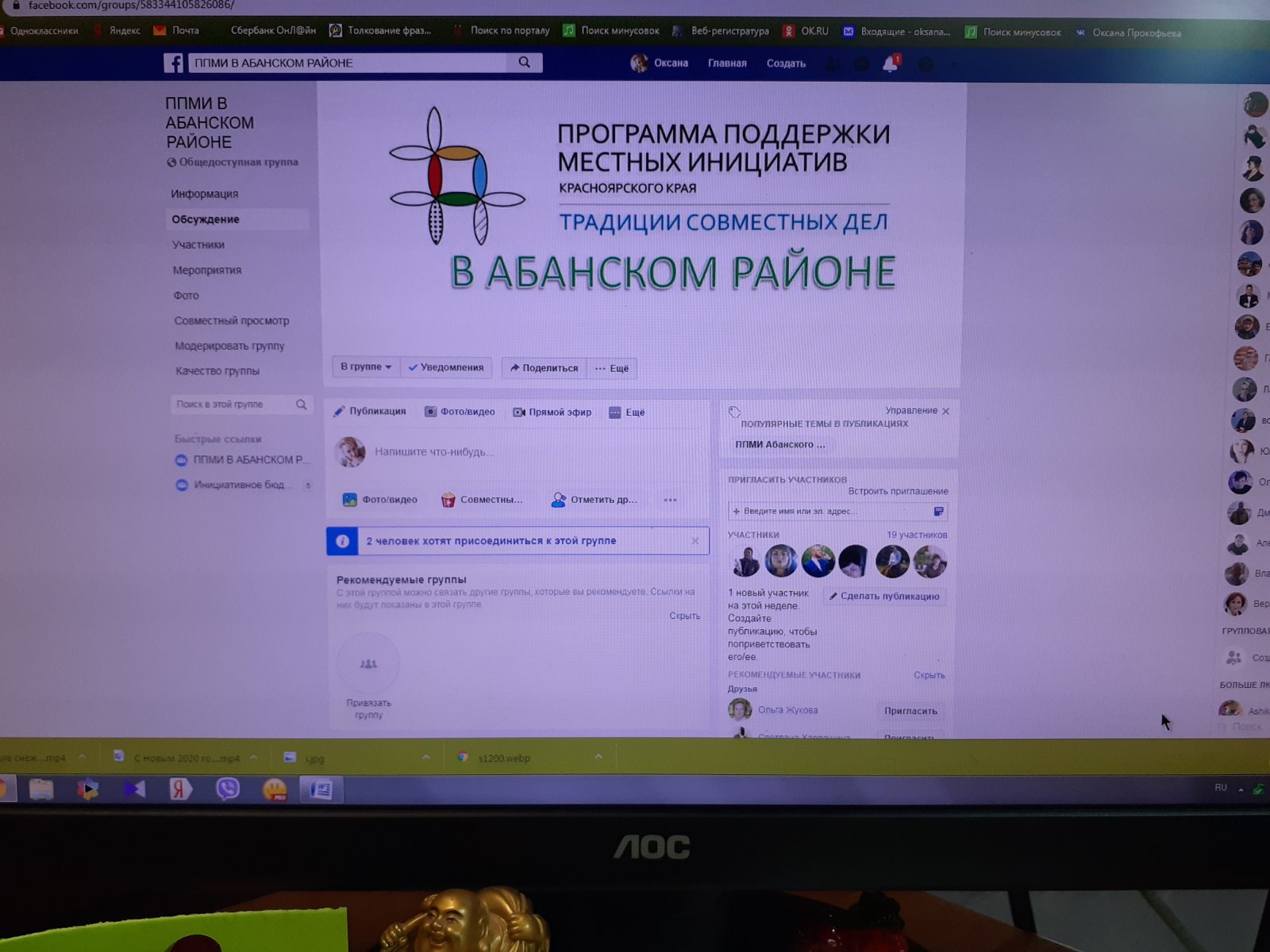 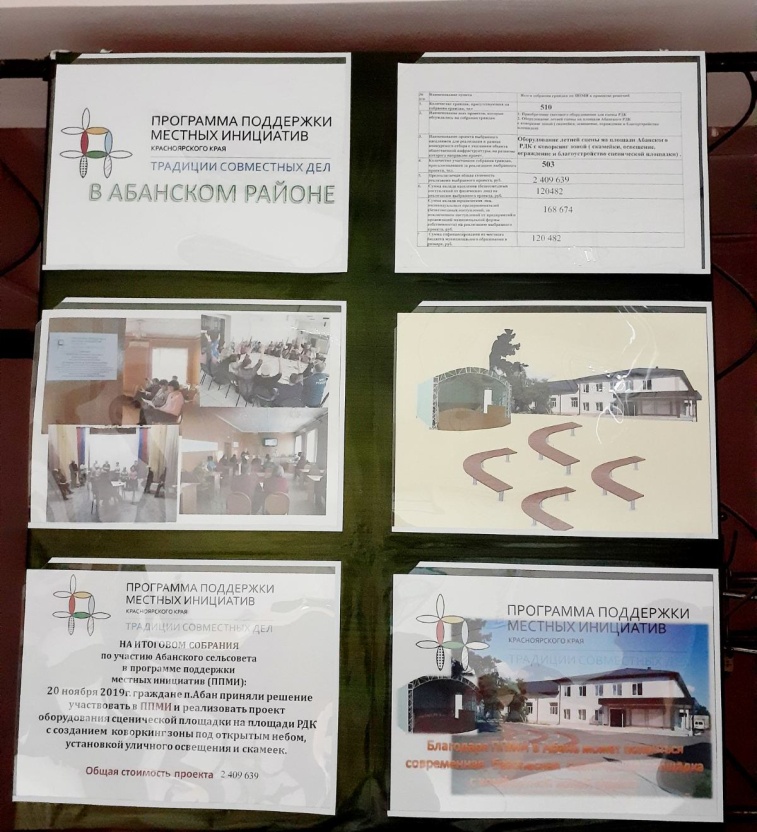 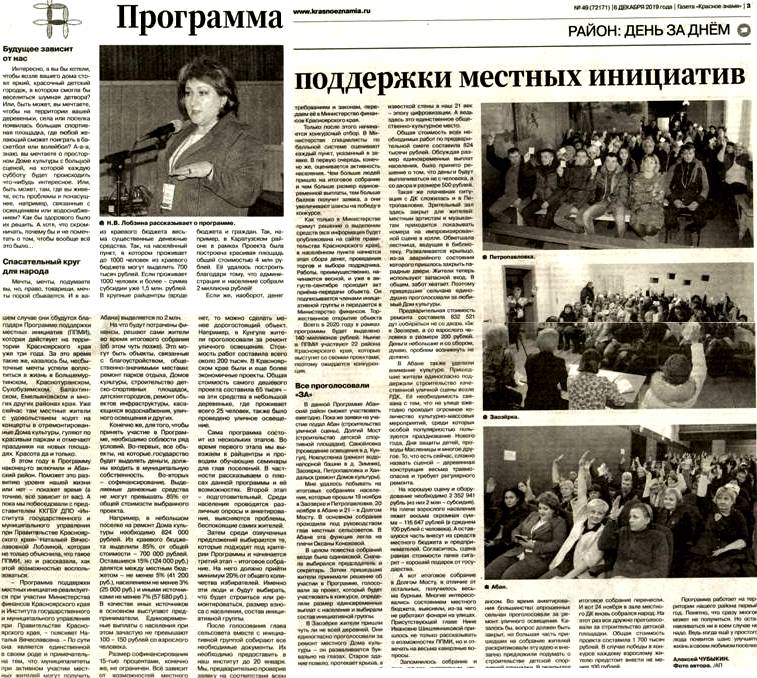 -Проведение собраний по ППМИ,  определение приоритетного проекта для реализации и избрание инициативной группы проекта, которая занимается сбором средств и контролирует выполнение работ по проекту
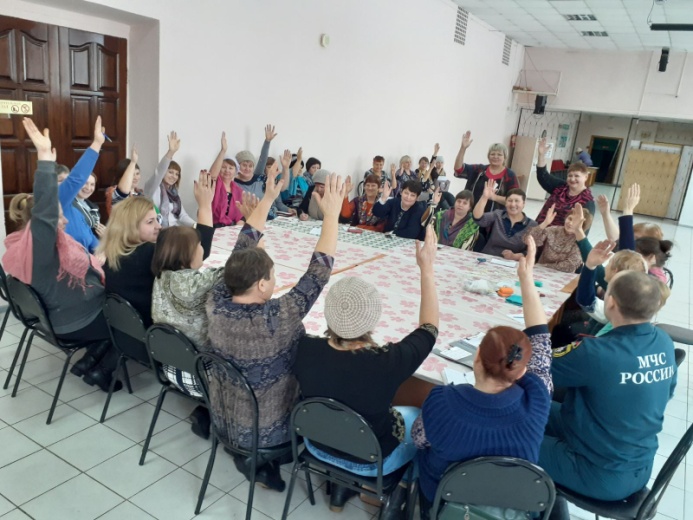 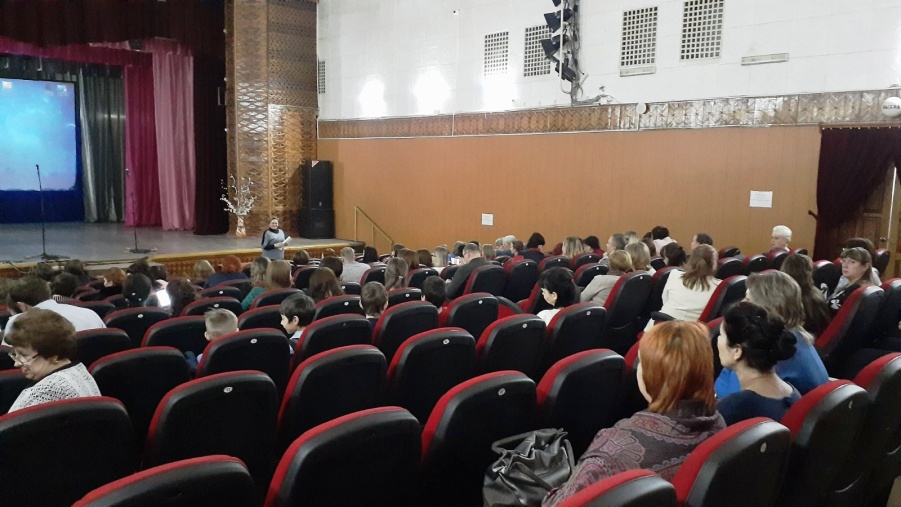 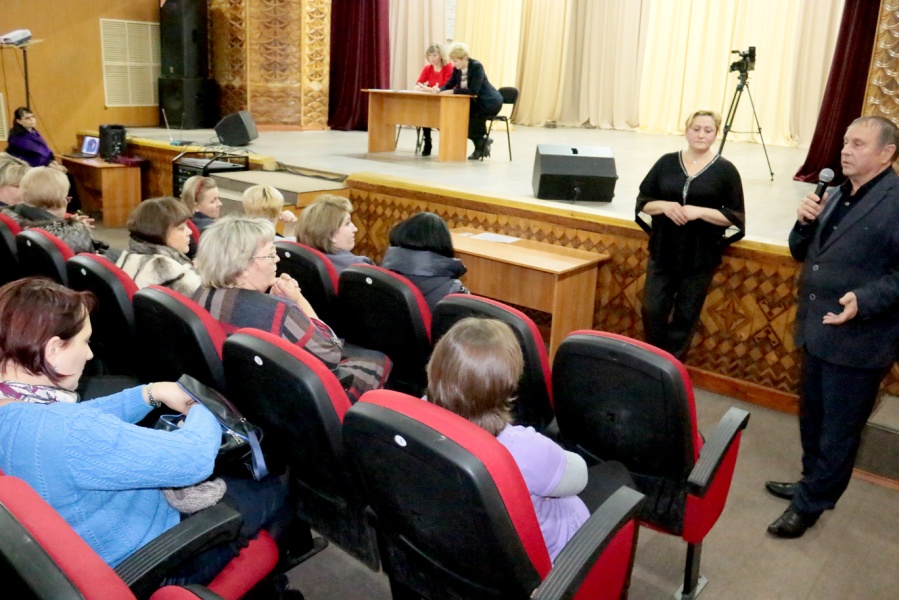 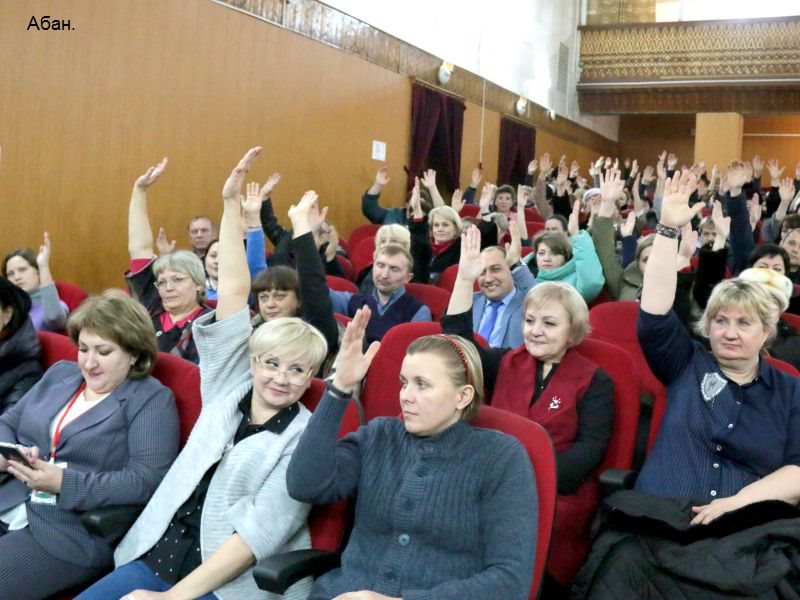 -Формирование пакета документов для участия в конкурсном отборе:-заявка, -гарантийные письма- локальная  смета- документы на земельный участок-протокол итогового собрания граждан-анкеты, опросные листы-фото, видео  подтверждающее предварительные этапы подготовки к участию в конкурсном отборе-публикации в СМИ, соцсети и т.д
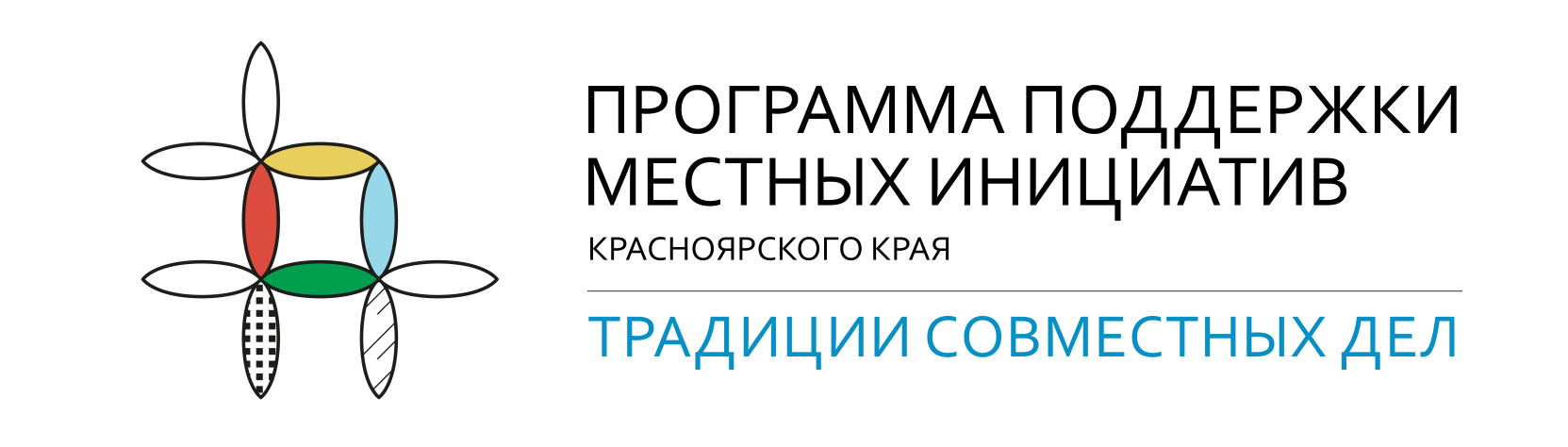 -Участие в конкурсном отборе (Подача документов в проектный  центр Института муниципального и государственного управления при Правительстве Красноярского края)
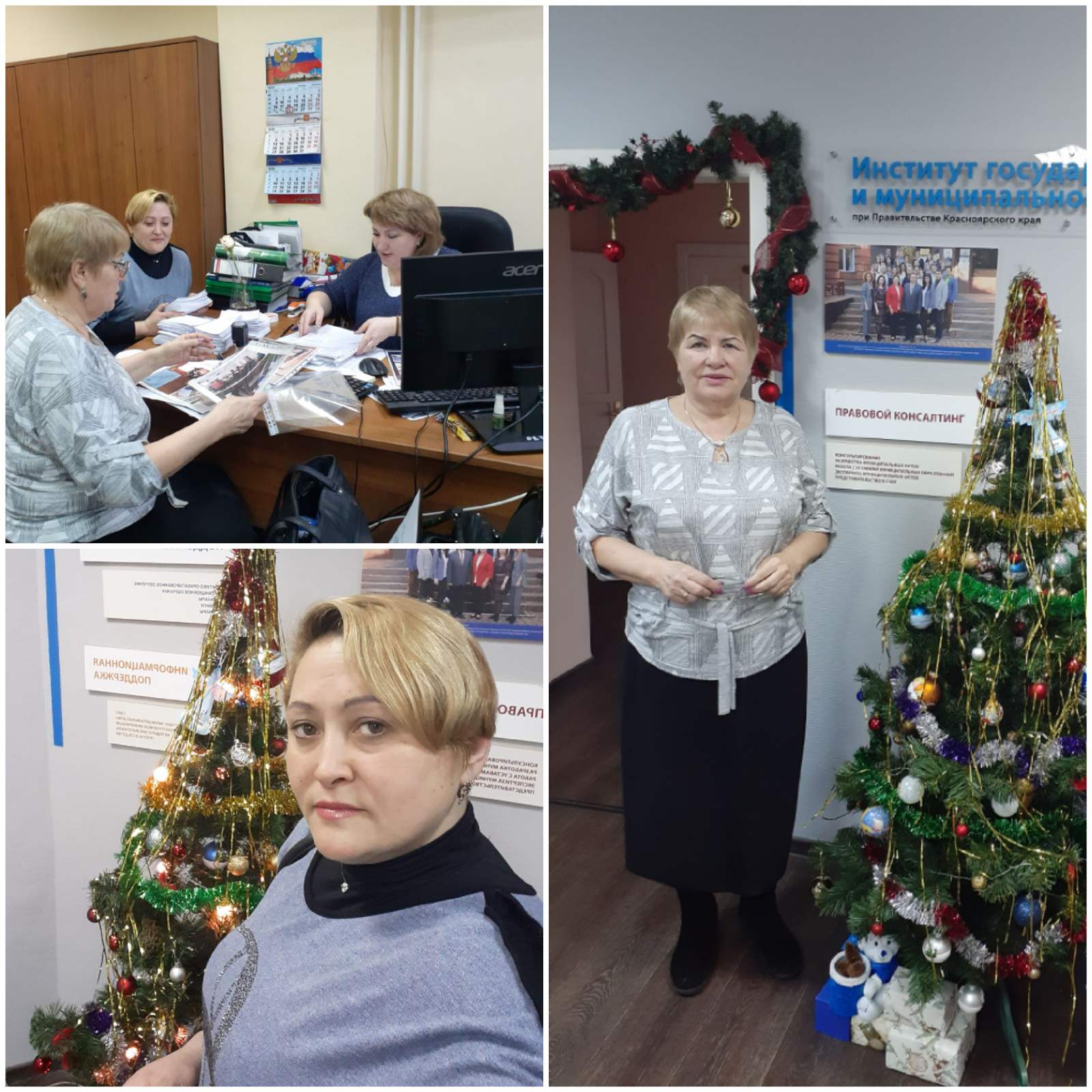 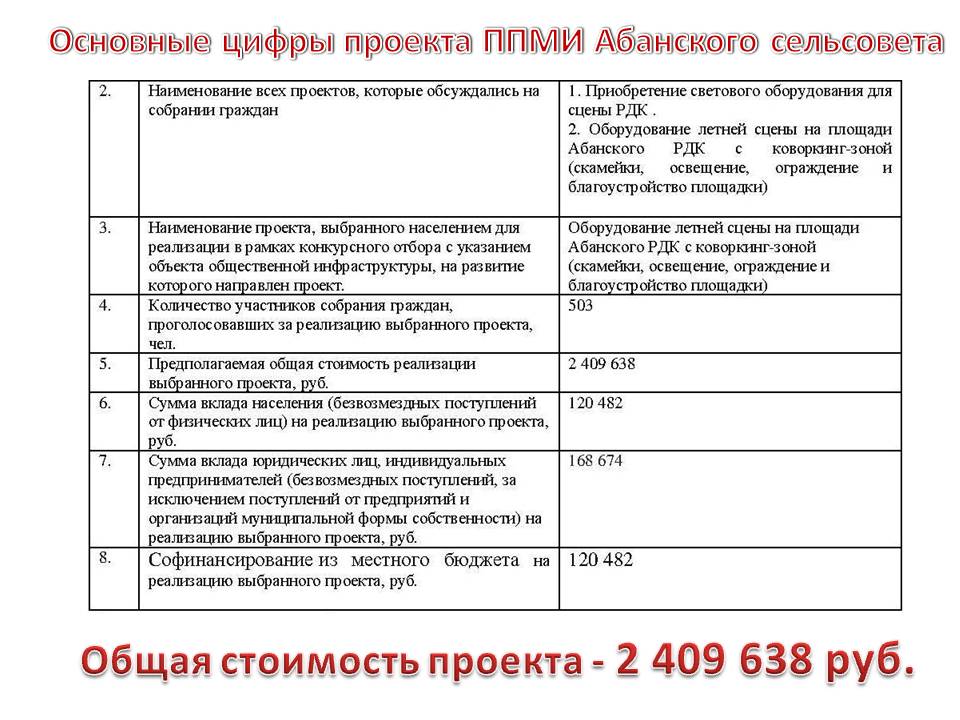 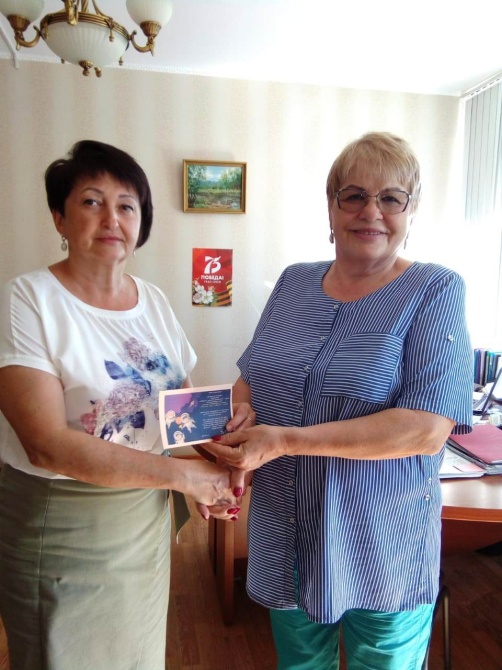 ПОБЕДА В КОНКУРСЕ ППМИ 2020!Старт реализации проекта
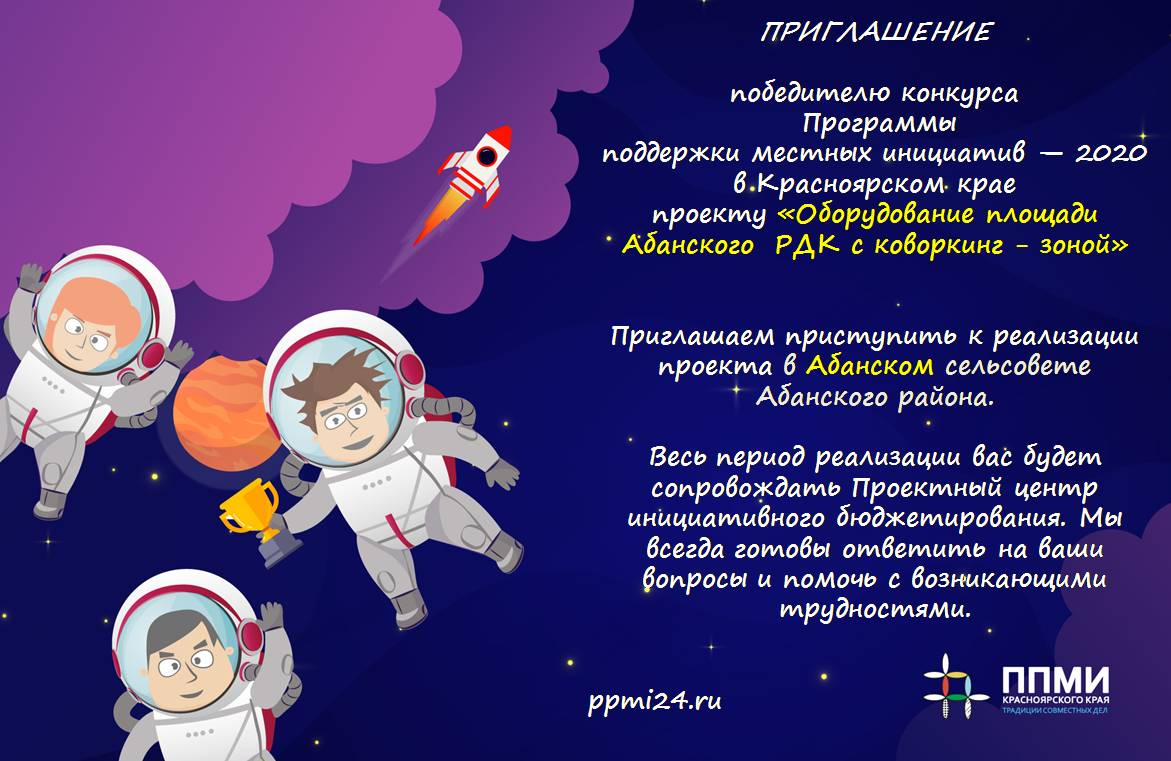 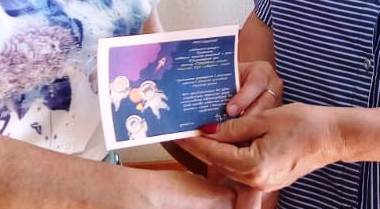 - Организационное собрание членов инициативной группы и вручение документов, подтверждающих статус члена инициативной группы.
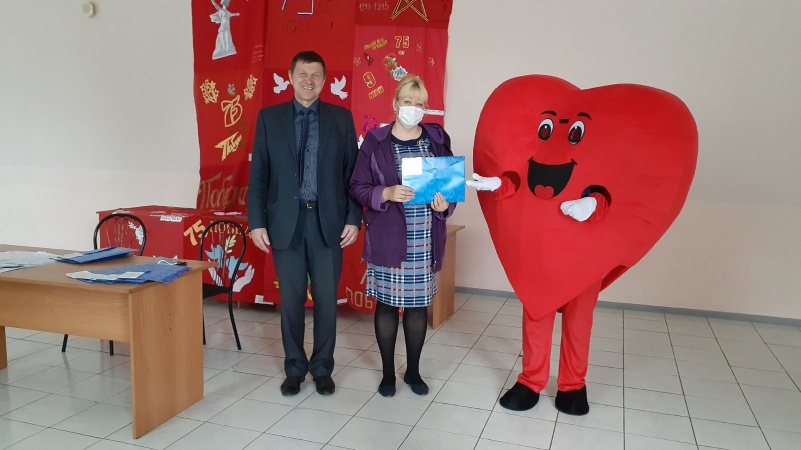 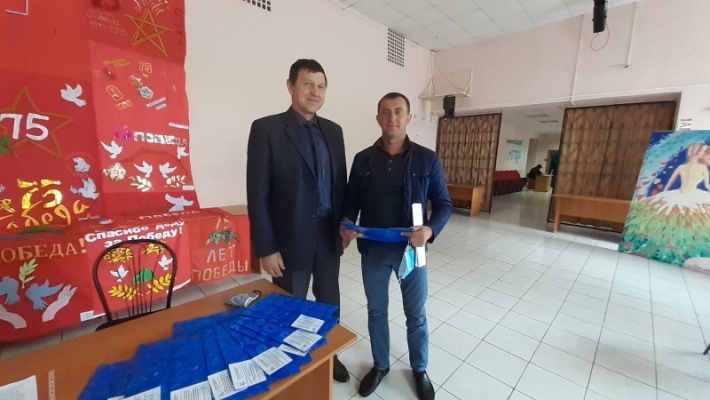 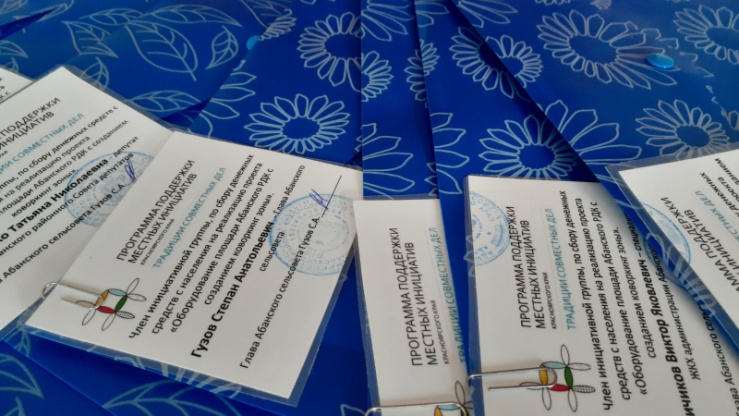 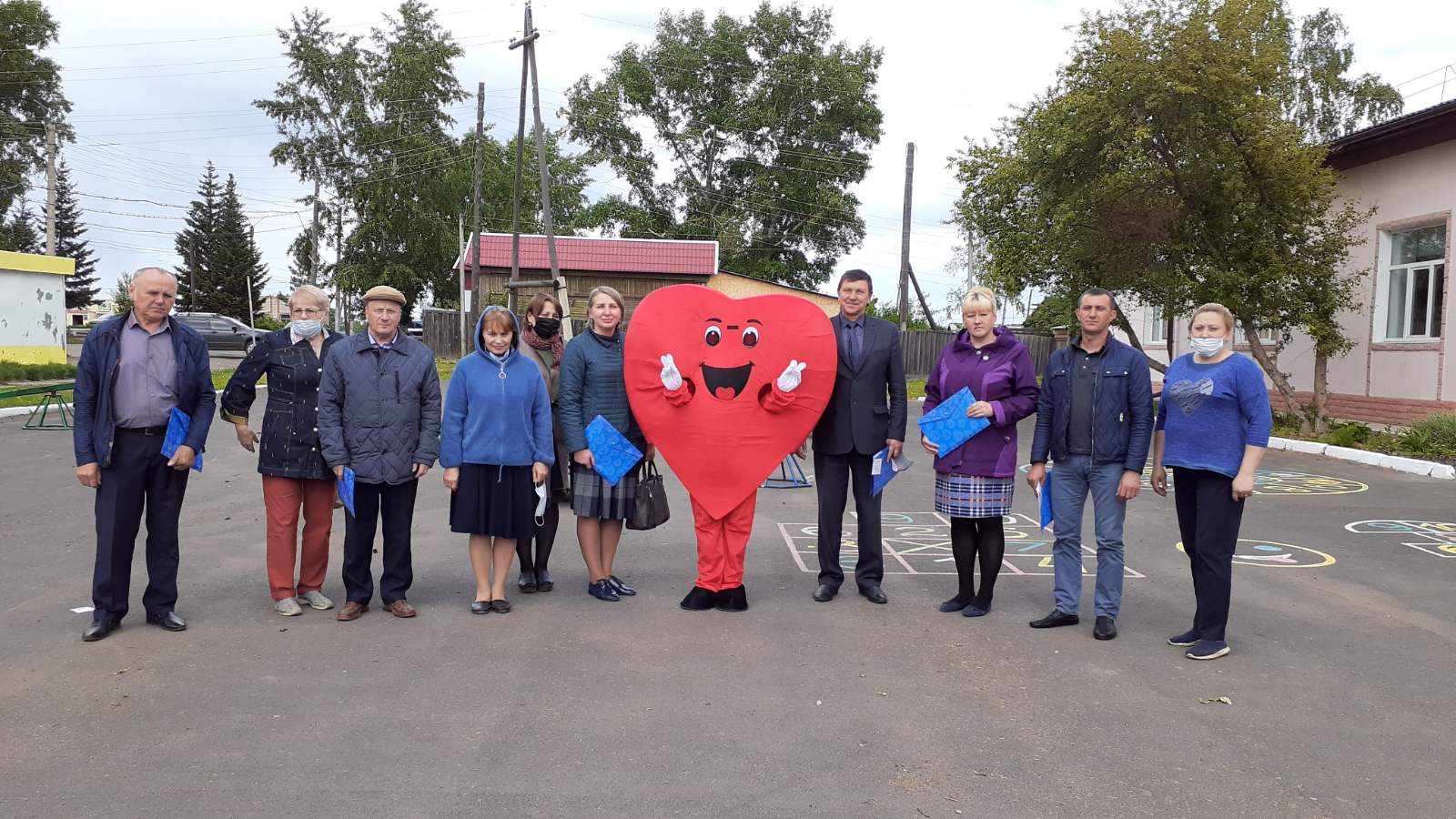 ЛОГОТИП ППМИ СТАЛ УЗНАВАЕМ В АБАНСКОМ РАЙОНЕ
-создание волонтёрской группы, которая занимается информированием населения о ходе реализации проекта и вносит нематериальный вклад в проект (проведение субботников, благоустройство площади, устройство газонов, проведение опроса населения  и определение перспективного проекта для участия в ппми 2021г.
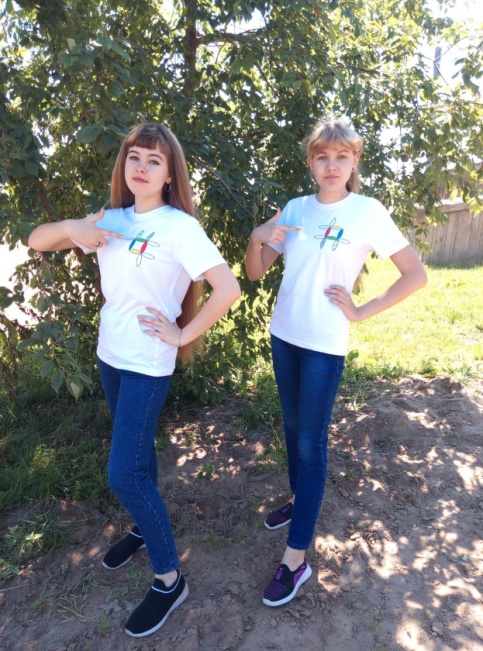 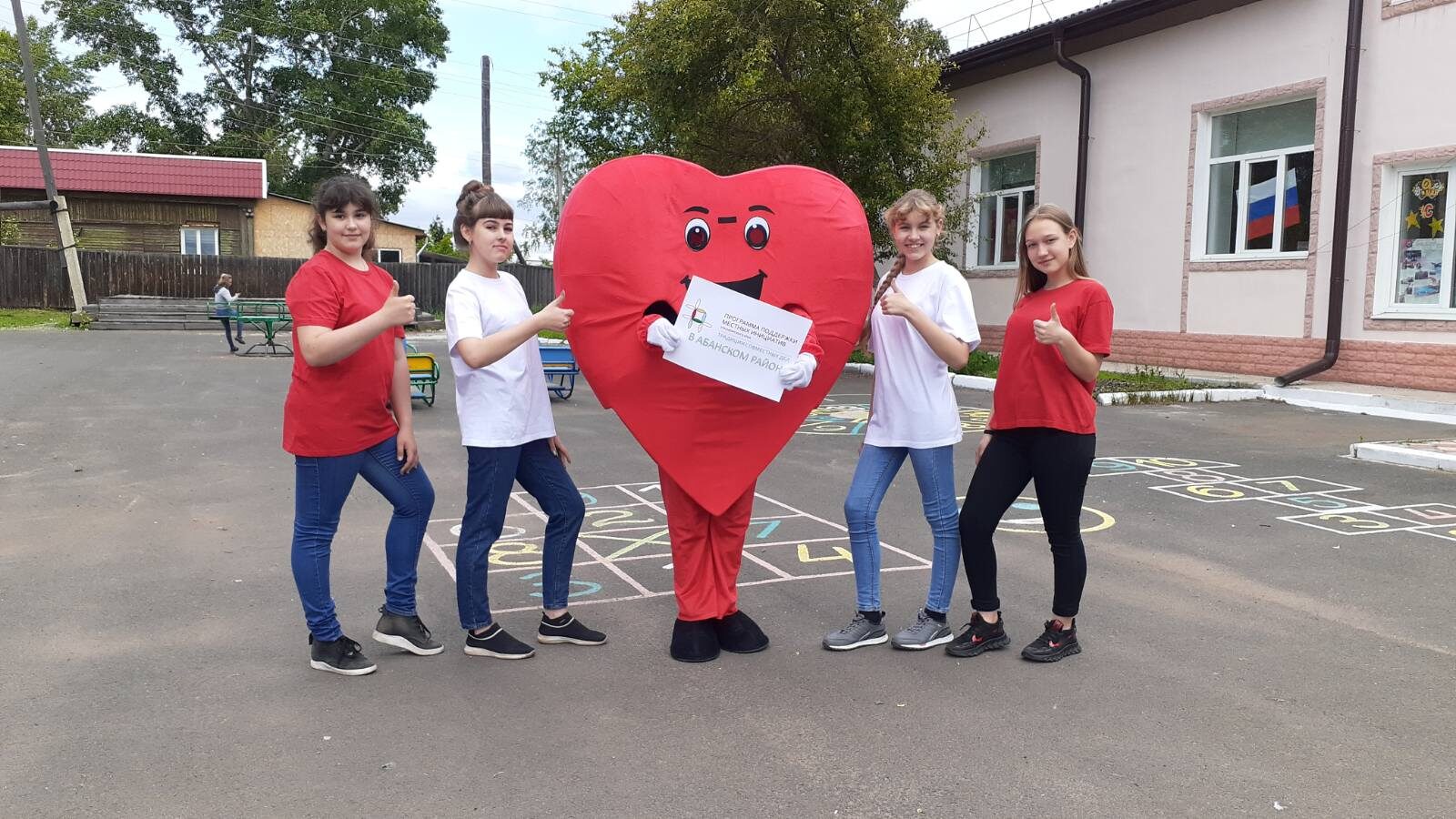 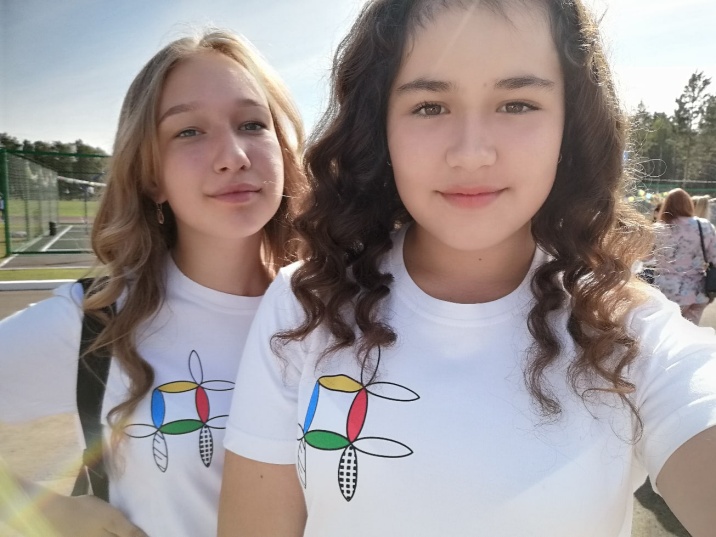 ВОЛОНТЁРЫ  ППМИ
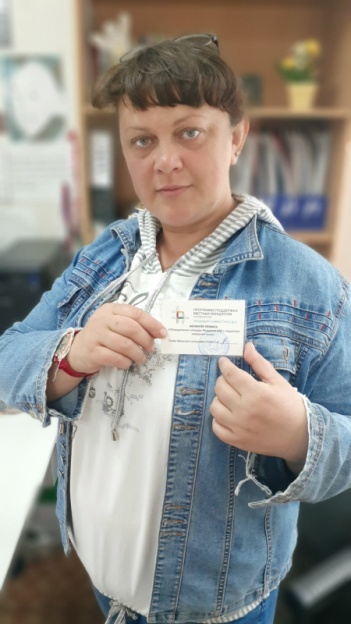 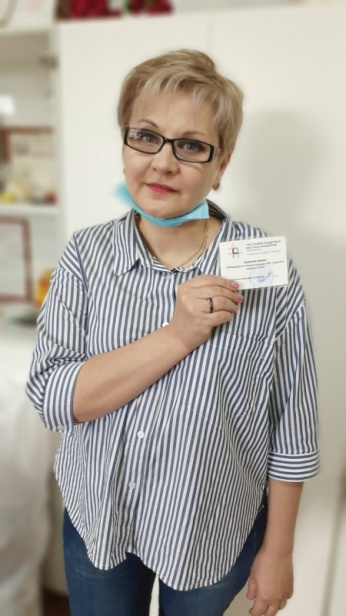 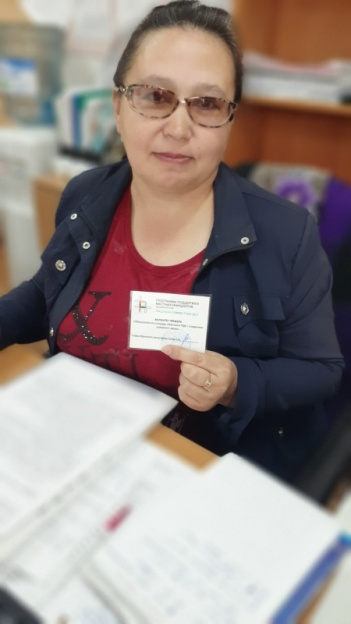 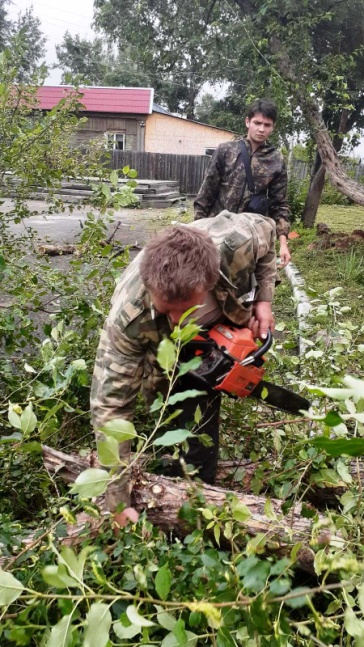 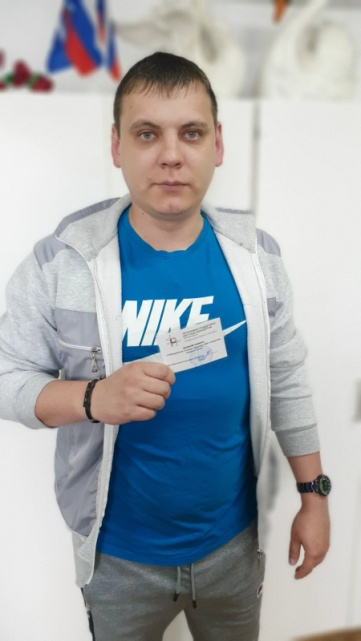 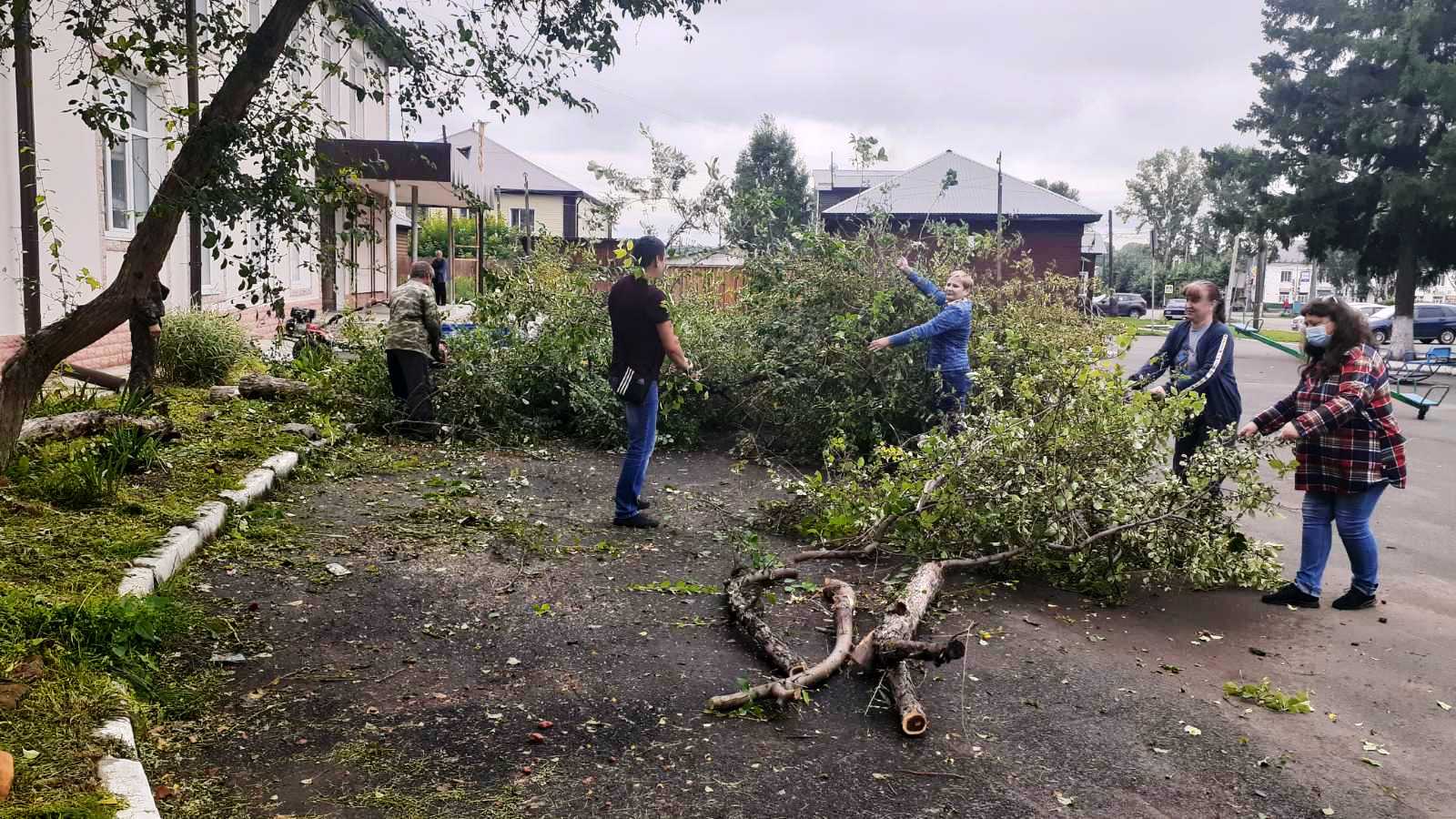 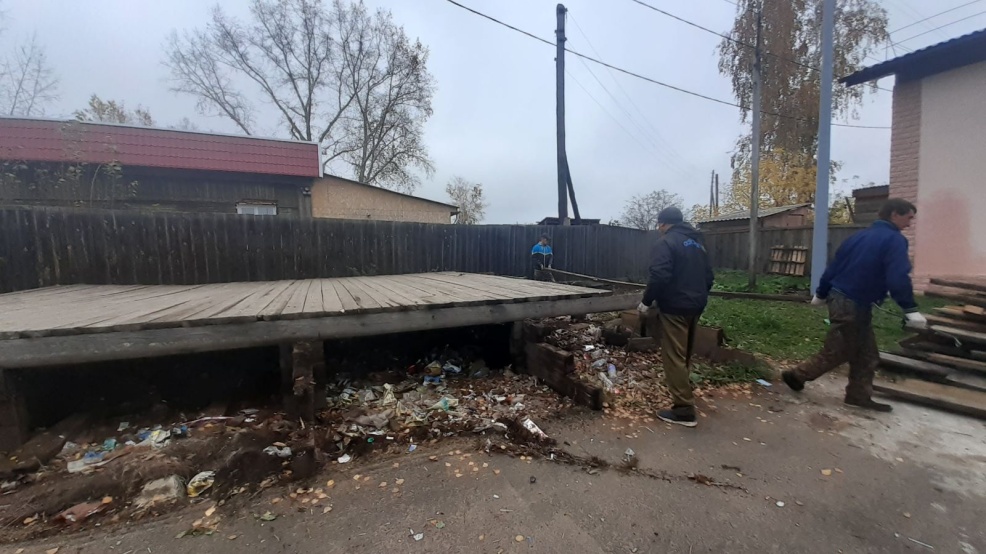 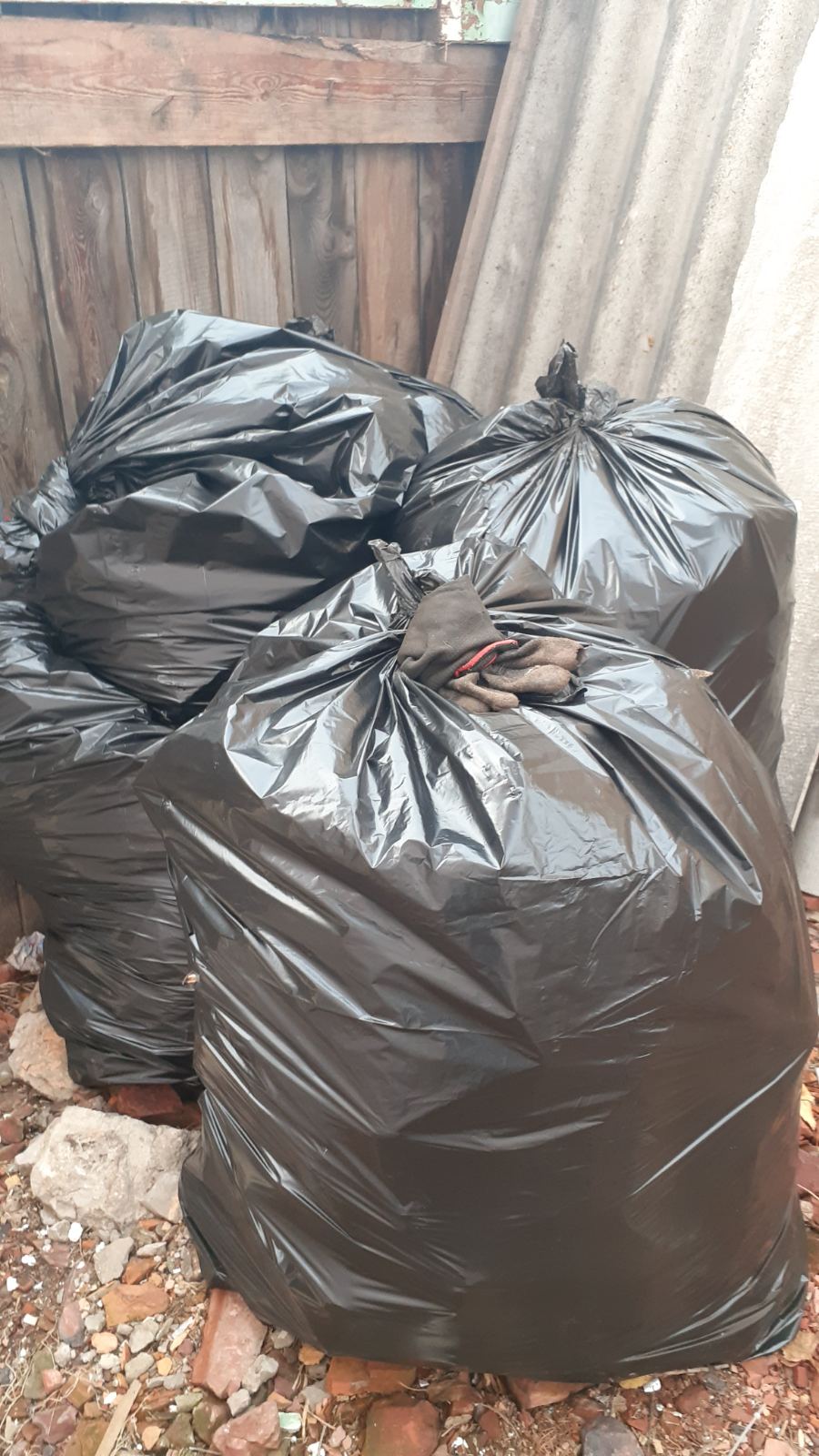 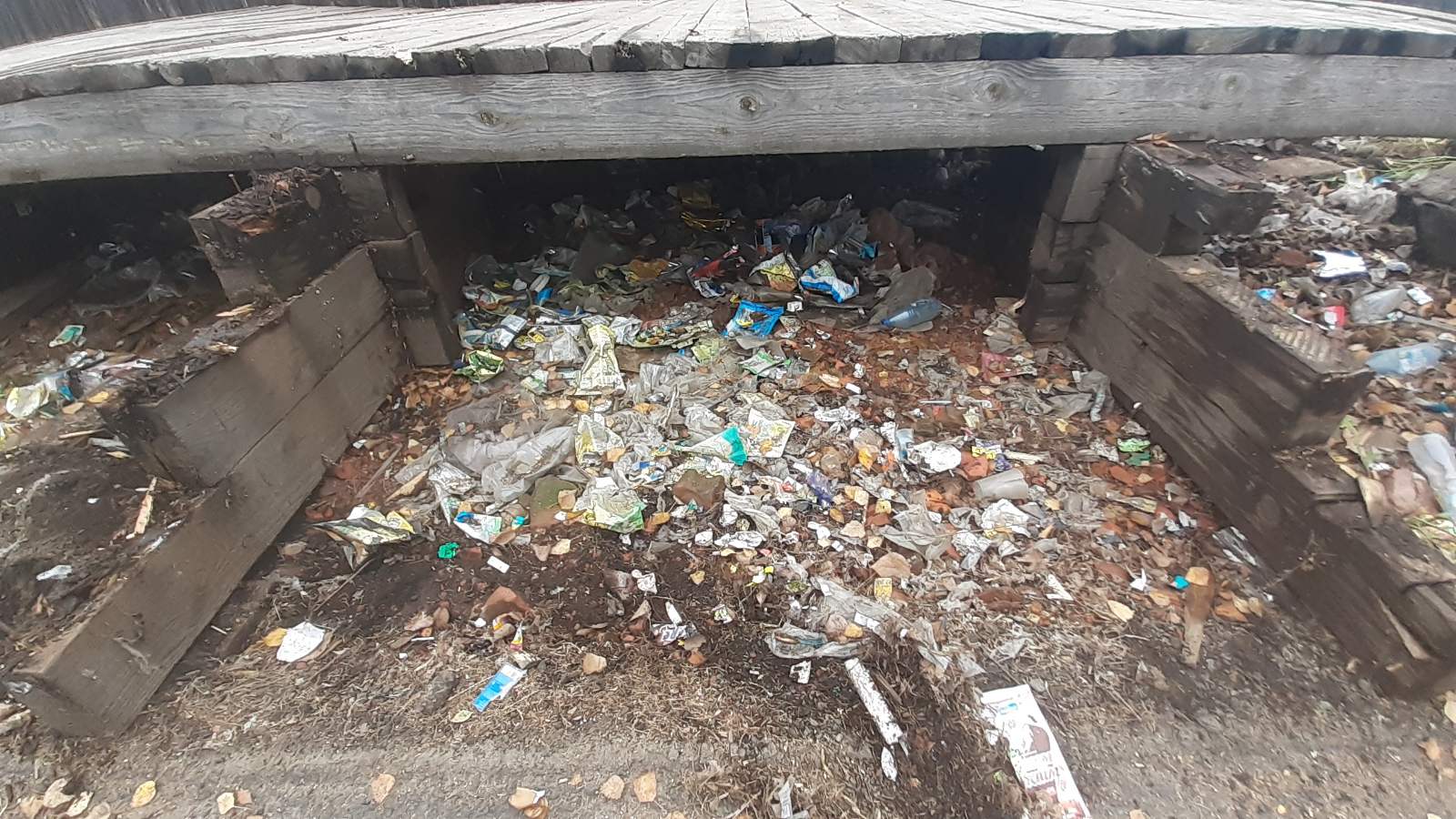 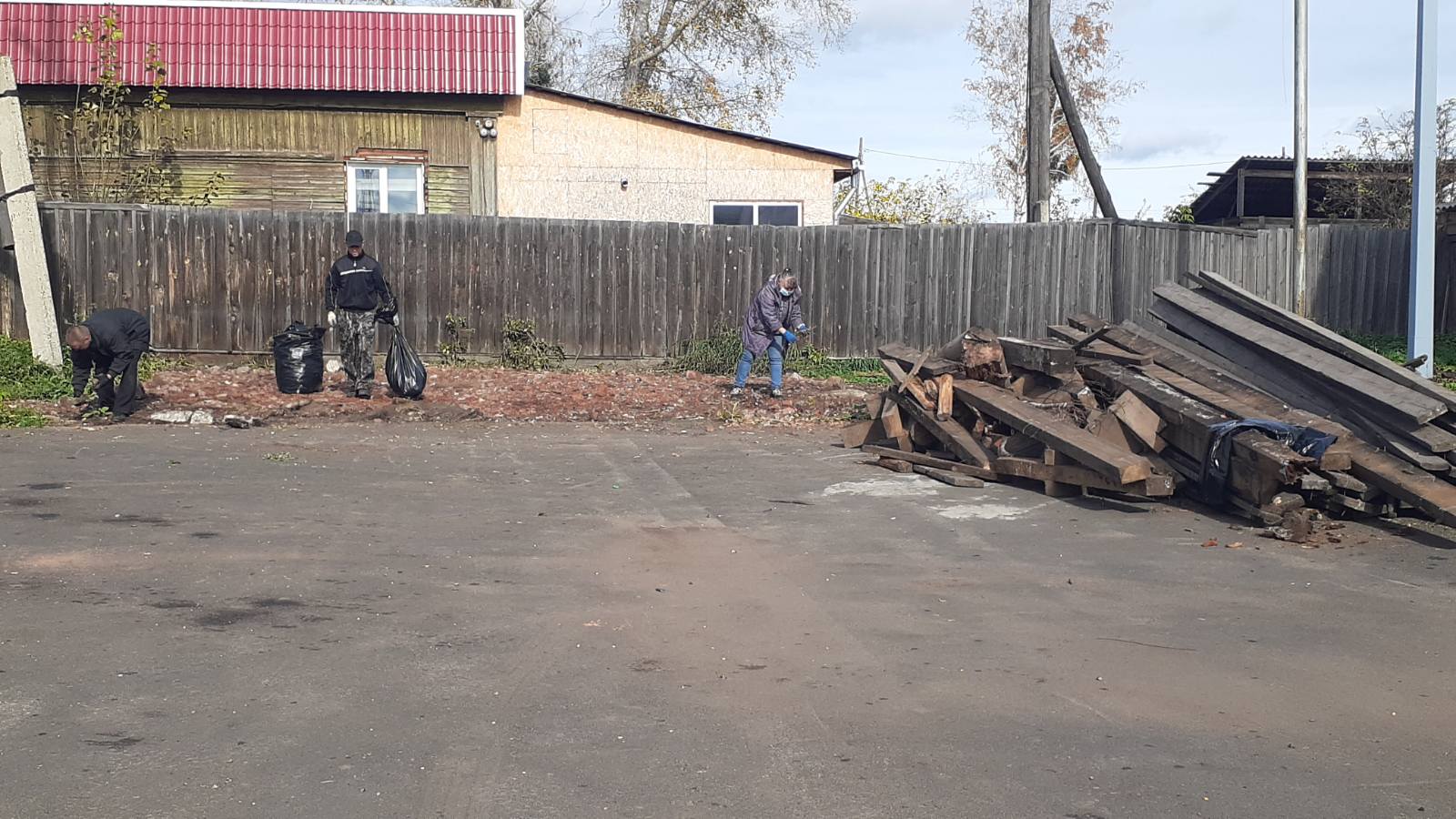 ОНЛАЙН ВЫСТАВКА - КОНКУРС  «ЦВЕТАМИ УЛЫБАЕТСЯ СЕЛО»  В 2020 ГОДУ ПРОШЛА ПОД ЭГИДОЙ НАШЕГО ПРОЕКТА  ППМИ.  УЧАСТИЕ В НЕЙ ПРИНЯЛИ БОЛЕЕ 350 ЦВЕТОВОДОВ ЛЮБИТЕЛЕЙ АБАНА.  6 ПОБЕДИТЕЛЕЙ, КОТОРЫХ ВЫБИРАЛИ ПОЛЬЗОВАТЕЛИ ИНТЕРНЕТА, ПОЛУЧИЛИ  ТОВАРНО-ДЕНЕЖНЫЕ СЕРТИФИКАТЫ ОТ КОМАНДЫ ПРОЕКТА И СПОНСОРА, УЧАСТНИКА ПРОЕКТА ППМИ А.Смолиной
-Сбор средств на реализацию проекта, согласно условий программы ( работа с населением, представителями бизнес сообщества,  руководителями учреждений  и предприятий Абана и Абанского районе)
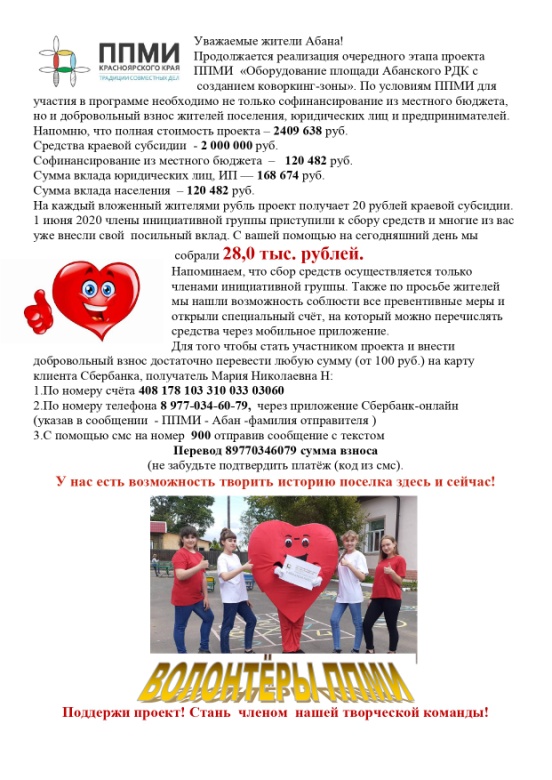 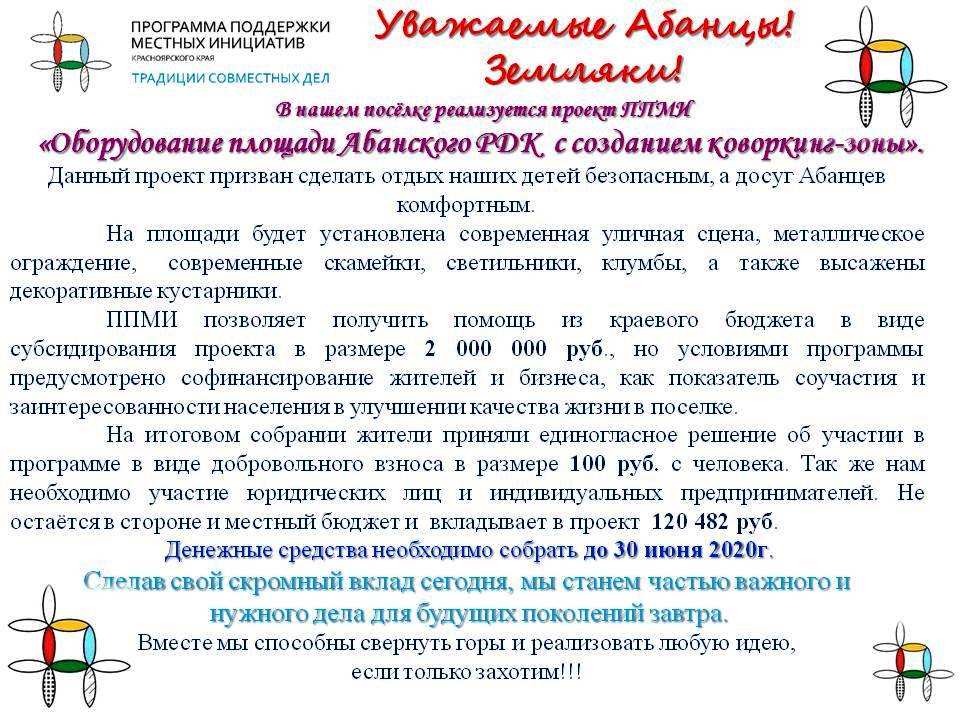 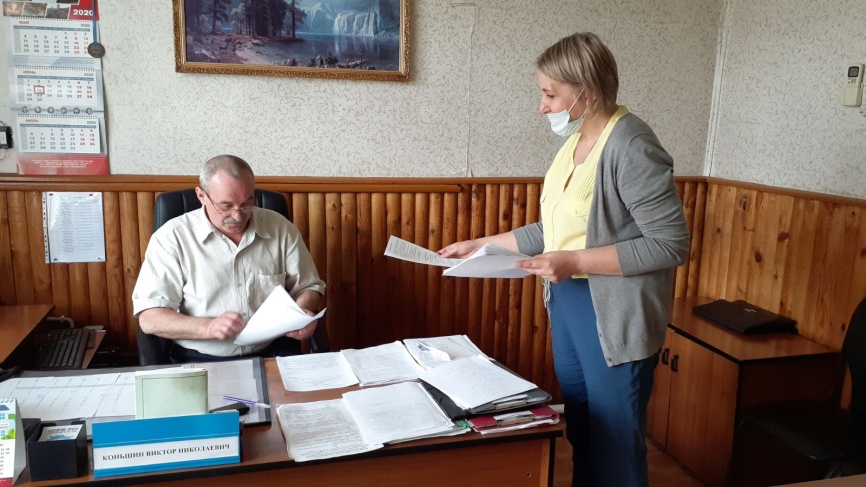 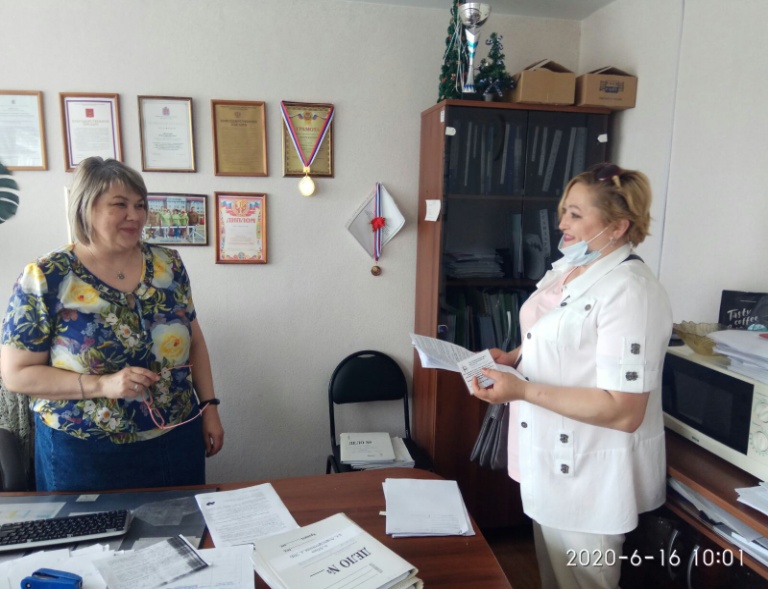 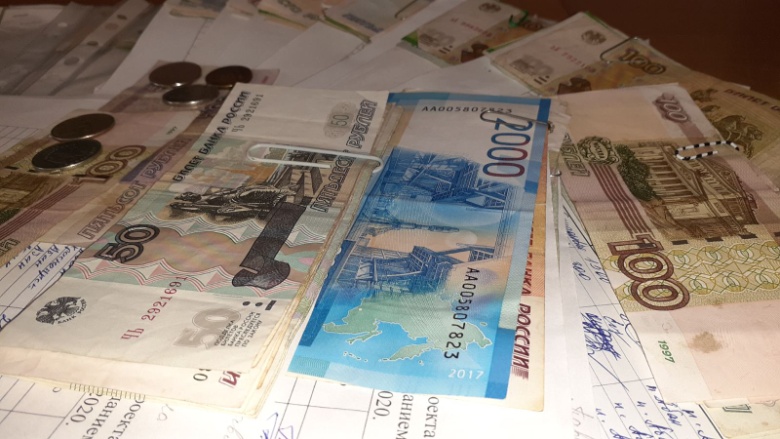 -Подготовка технического задания для проведения  электронных торгов,  проведение торгов, согласование плана-графика выполнения работ, заключение контрактов с подрядной организацией.
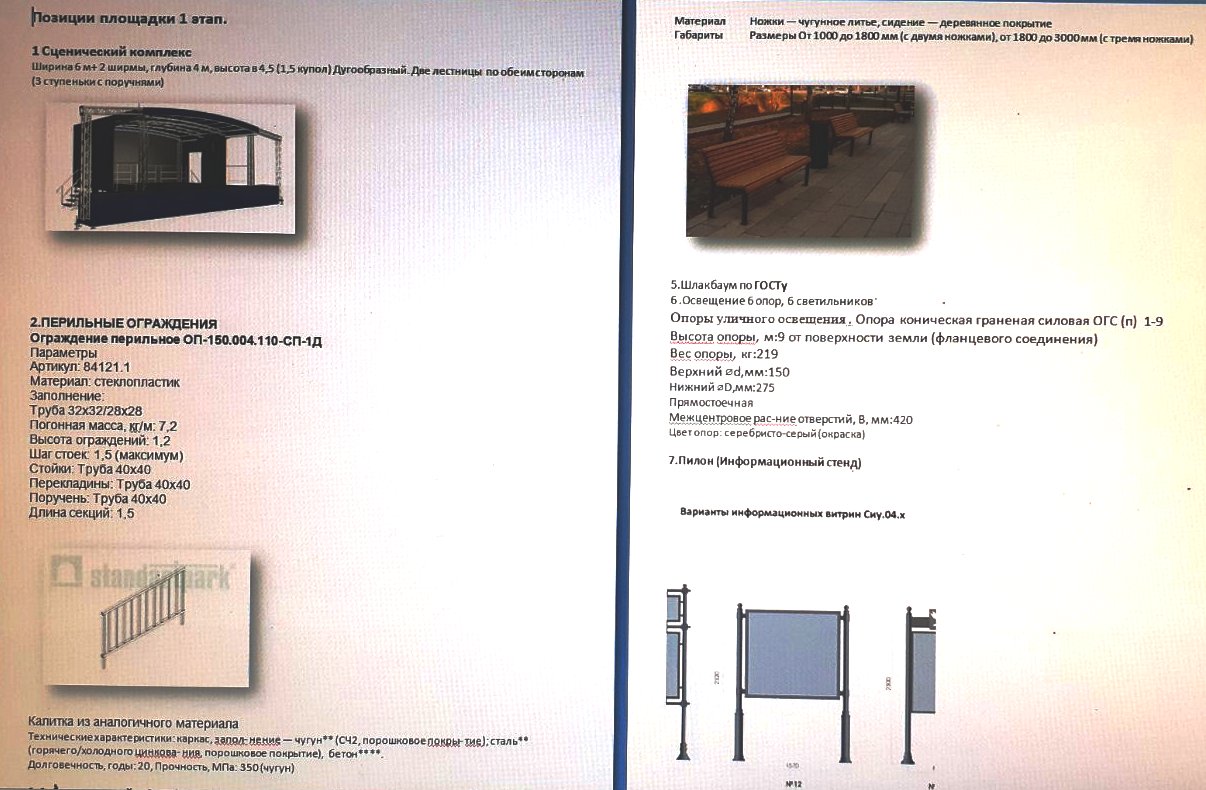 -Разработка дорожной карты по реализации проекта для главы района.
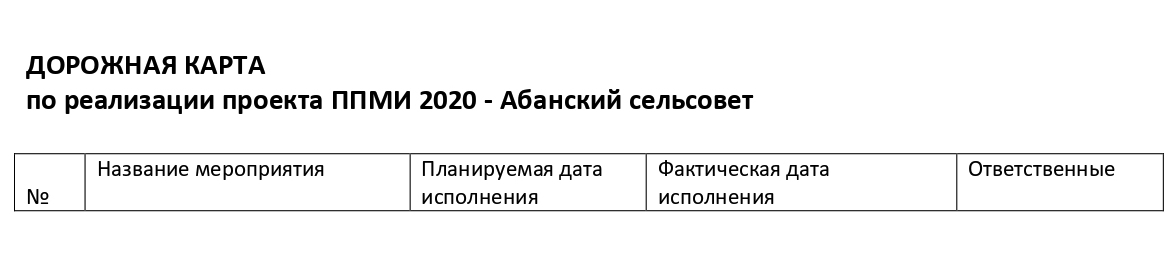 координирование проекта при главе мо, с участием специалистов и членов инициативной группы(еженедельное заседание рабочей группы по благоустройству), проведение онлайн планёрок со специалистами проектного центра ППМИ (обсуждение возникающих проблем).
ПЛОЩАДЬ АБАНСКОГО РДК
БЫЛО
ПЛОЩАДЬ АБАНСКОГО РДК
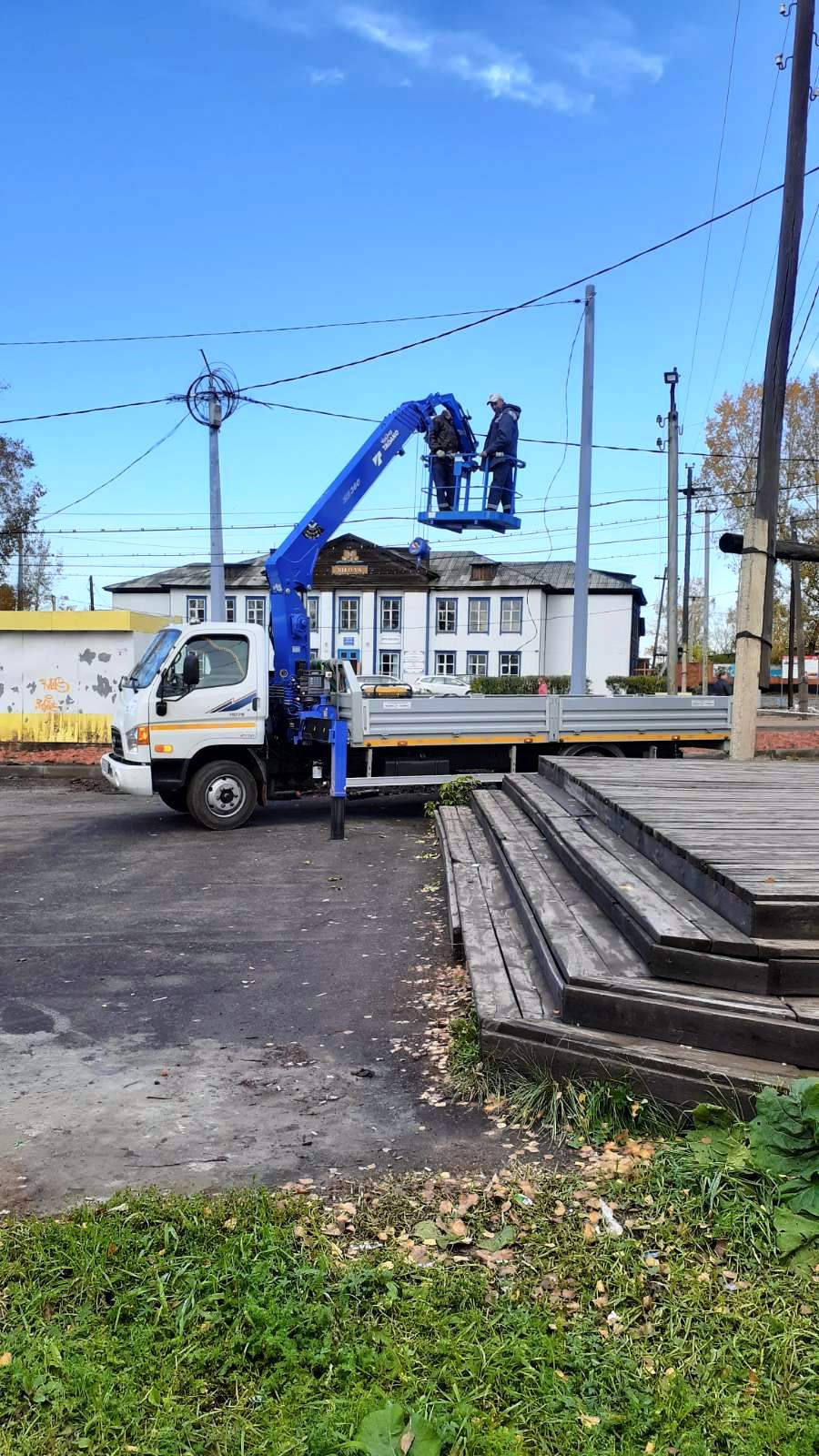 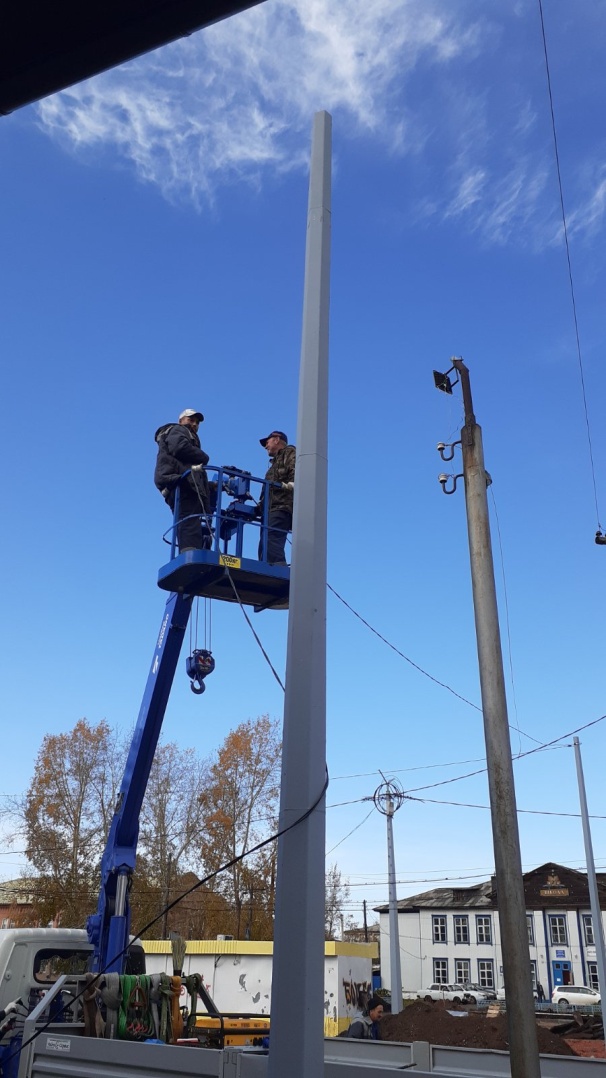 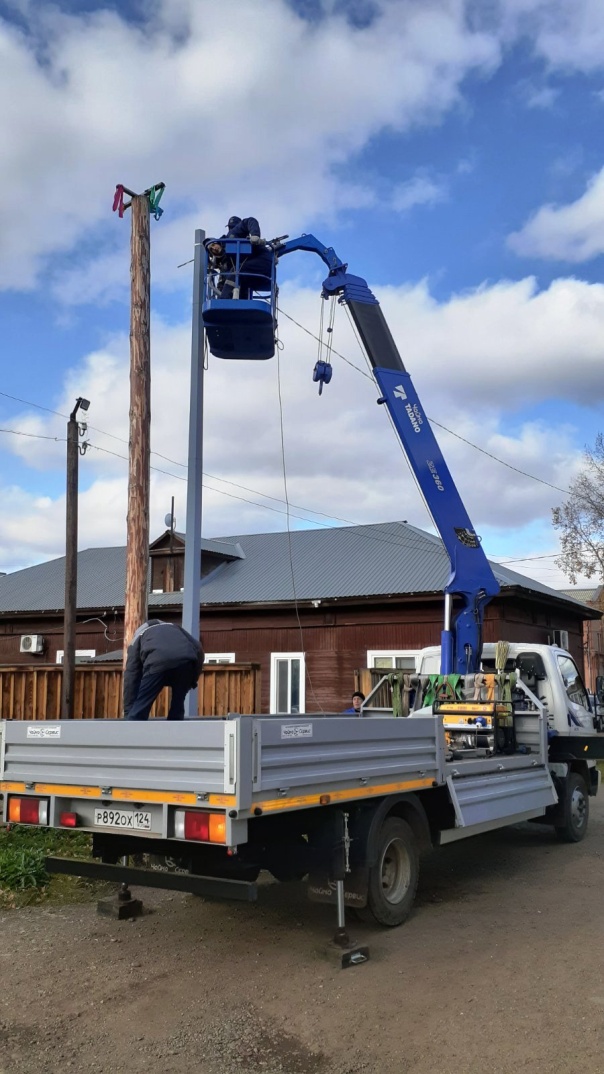 В ПРОЦЕССЕ РЕАЛИЗАЦИИ ППМИ
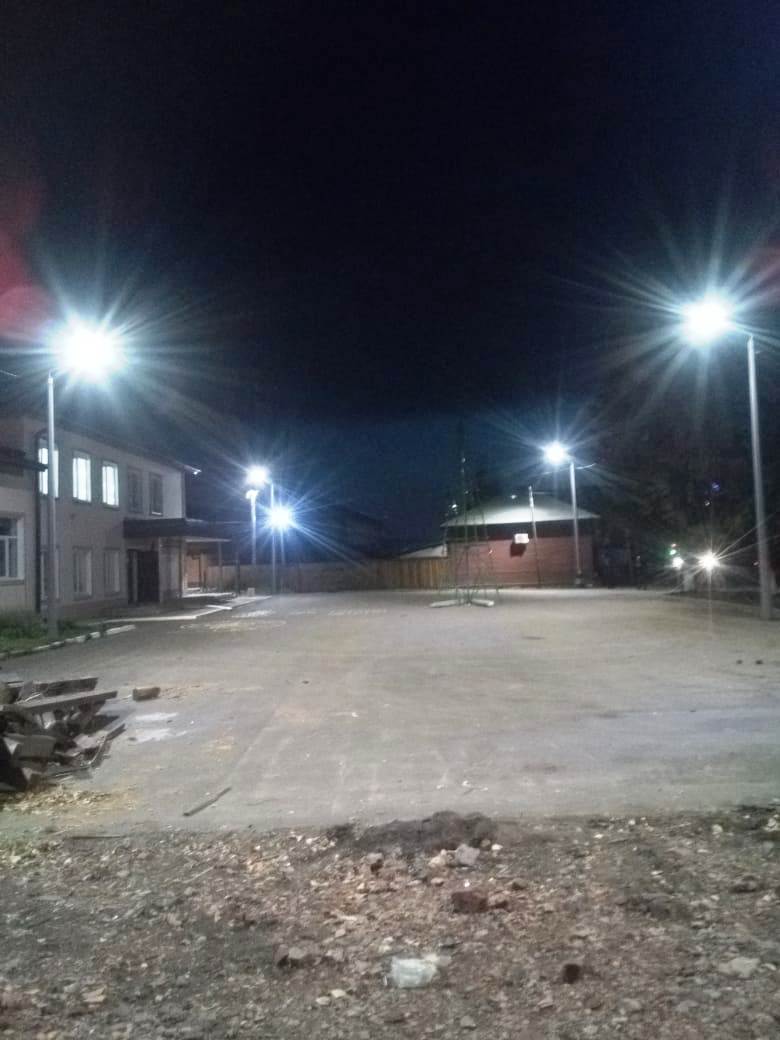 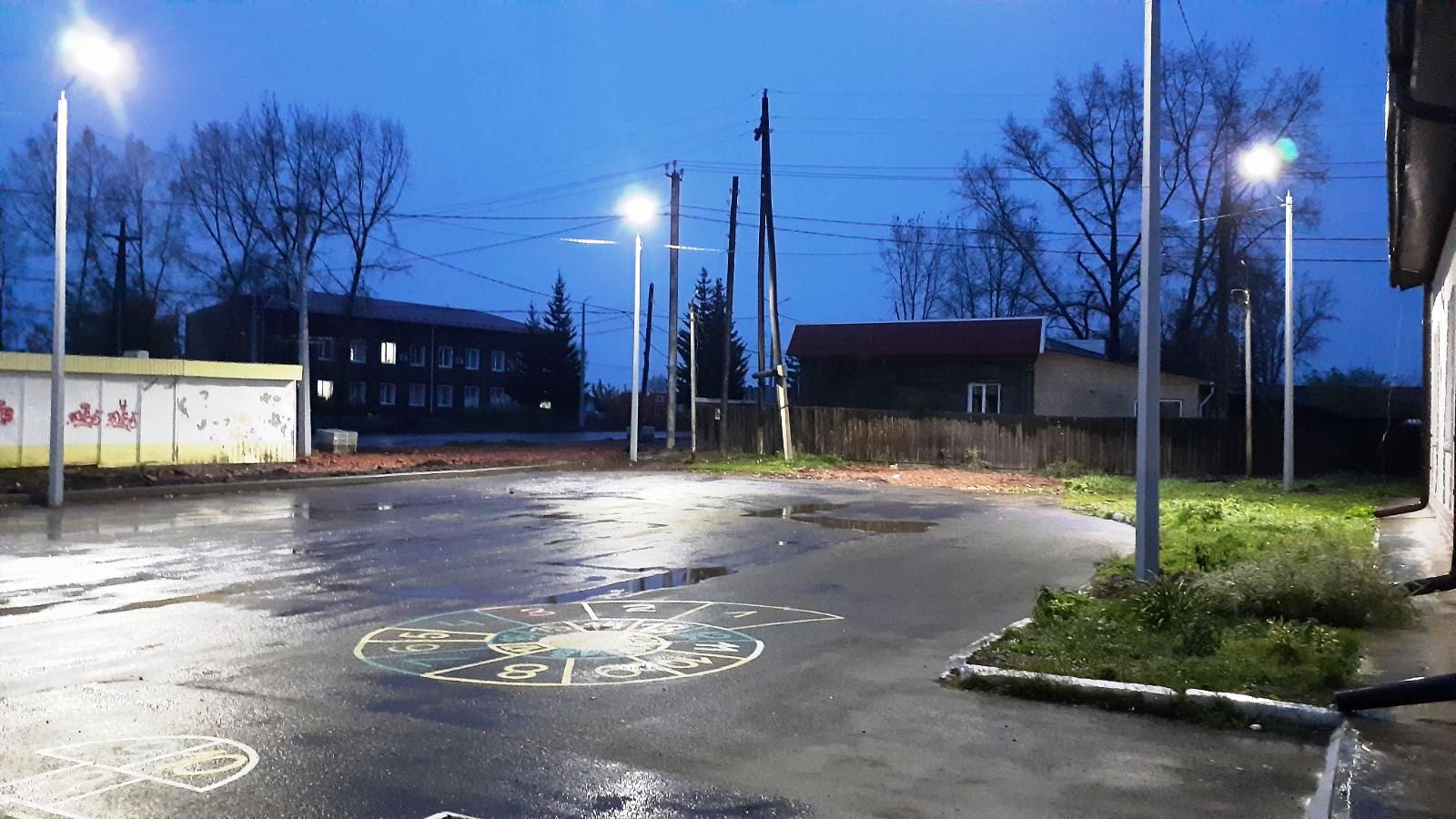 ИТОГОВОЕ МЕРОПРИЯТИЕ  (первая половина ноября 2020)-Праздничная, концертно-игровая  программа по итогам реализации проекта ППМИ - «Территория праздника»Панельная дискуссия по итогам  реализации проекта с участием экспертов проектного центра ИБ, членов инициативной группы, специалистов ,  волонтёров, СМИ, общественности.Спикеры:   глава Абанского района -Г.Иванченко, глава Абанского сельсовета -С. Гузов, начальник экономического отдела администрации Абанского района - О.Уманцева,  член инициативной группы - Г. Дульченко, куратор проектного центра ИБ в  Абанском районе - Н.Лобзина.Модератор площадки: О.Конохова
ППМИ 2021?
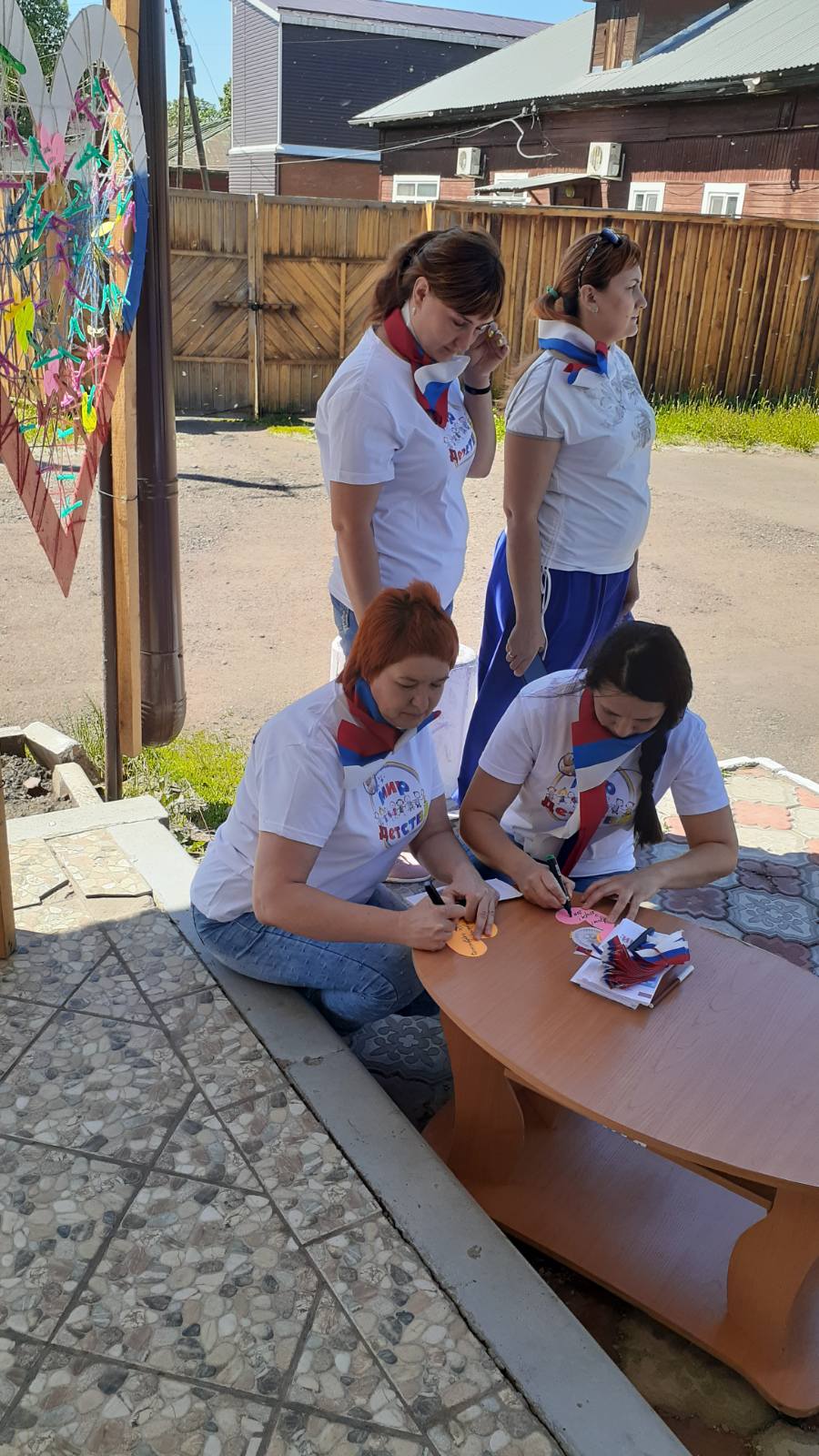 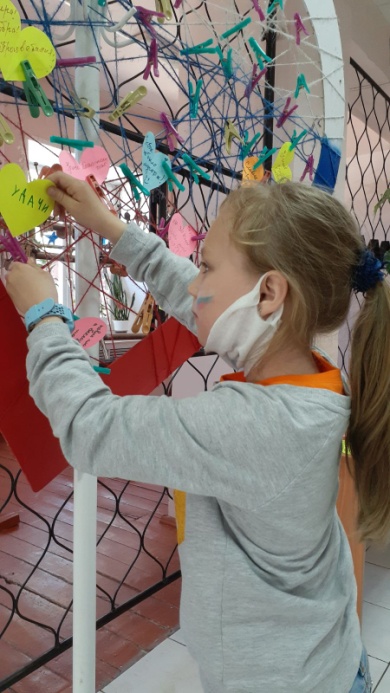 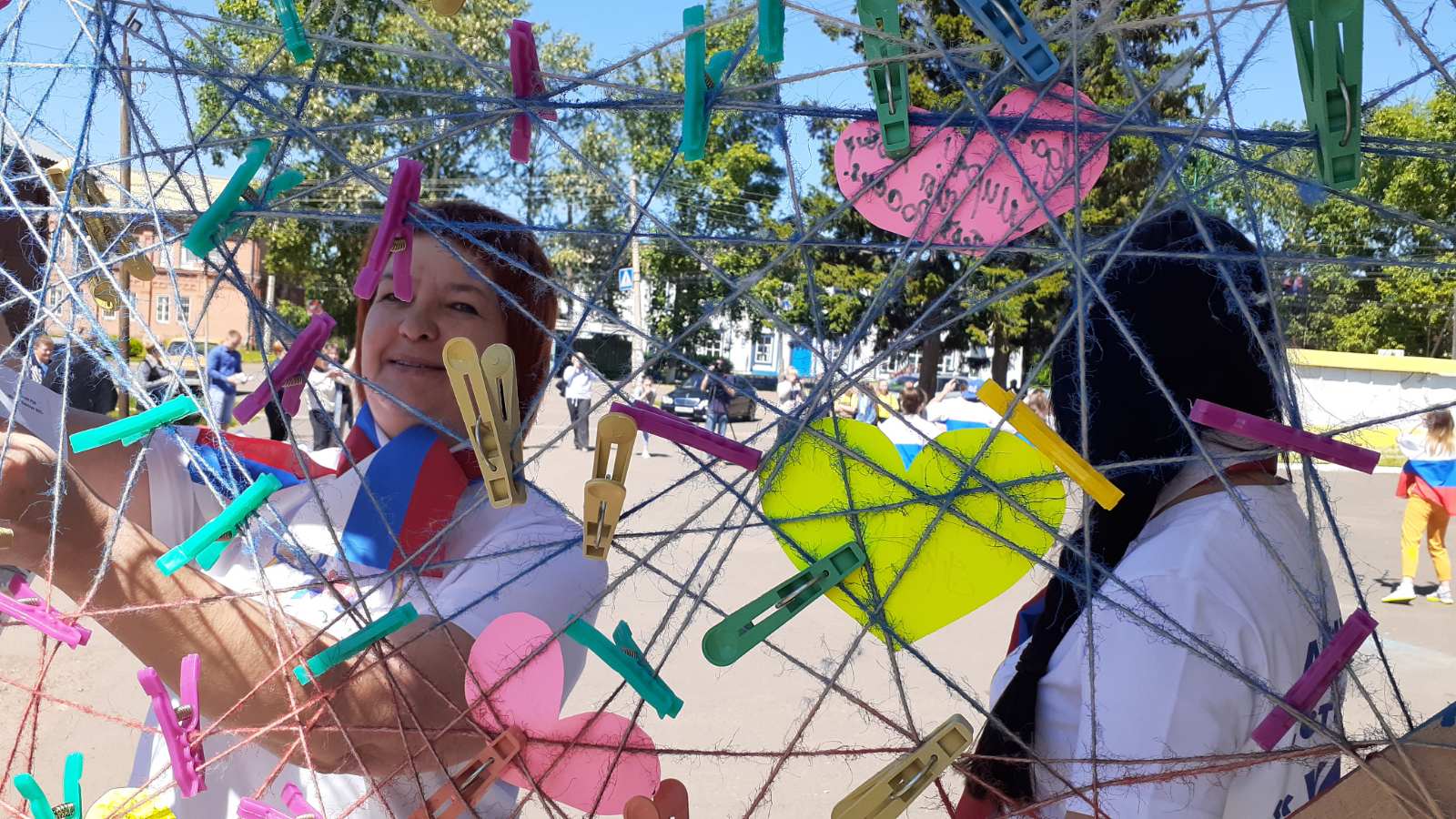 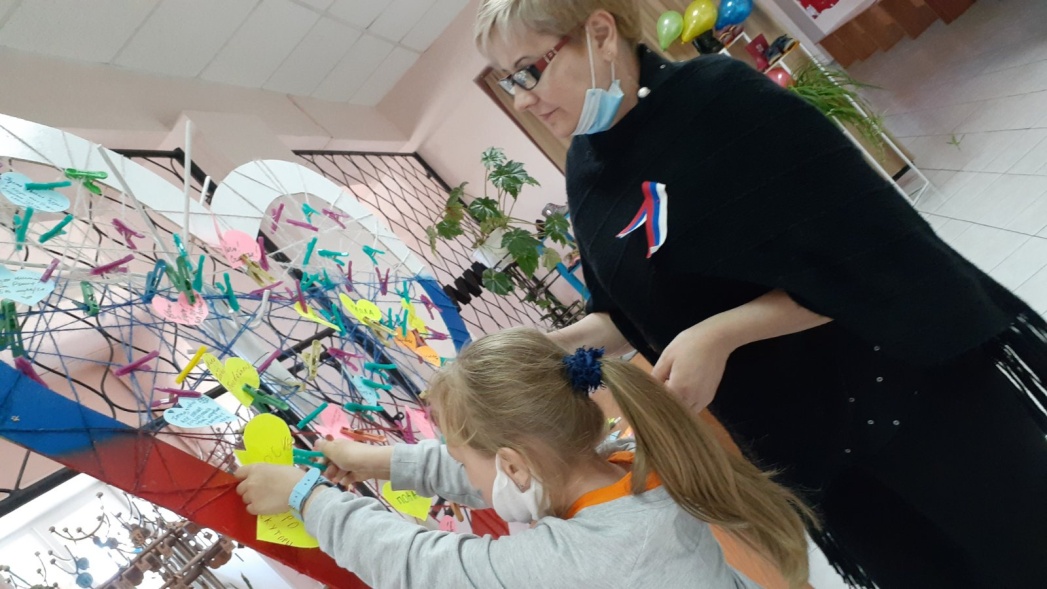 СПАСИБО ЗА ВНИМАНИЕ!
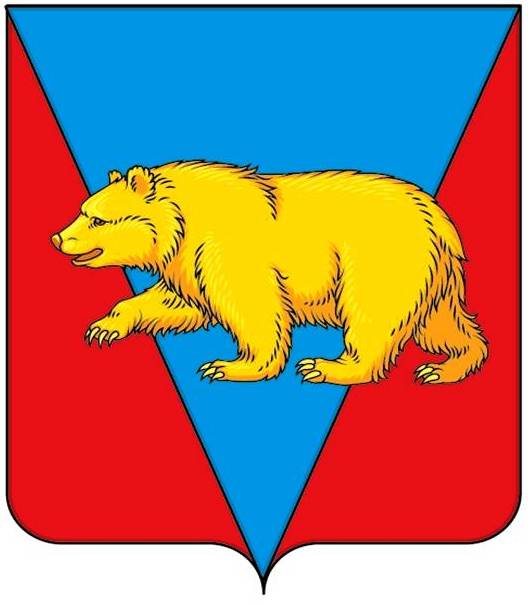 АБАНСКИЙ
 РАЙОН